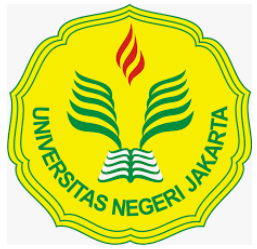 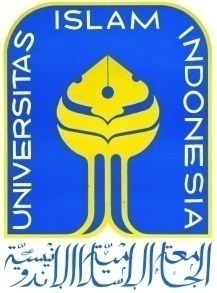 SELAMAT DATANG

STUDI BANDING 
UNIVERSITAS NEGERI JAKARTA
DI
UNIVERSITAS ISLAM INDONESIA

JUM’AT, 28 SEPTEMBER 2018
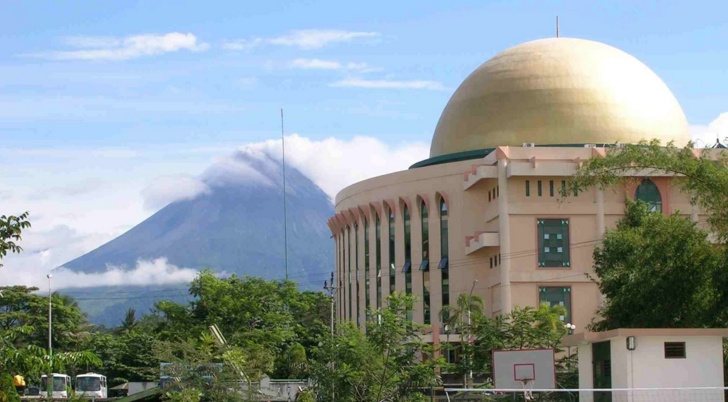 Mercy of God
SISTEM PENJAMINAN MUTU 
UNIVERSITAS ISLAM INDONESIA
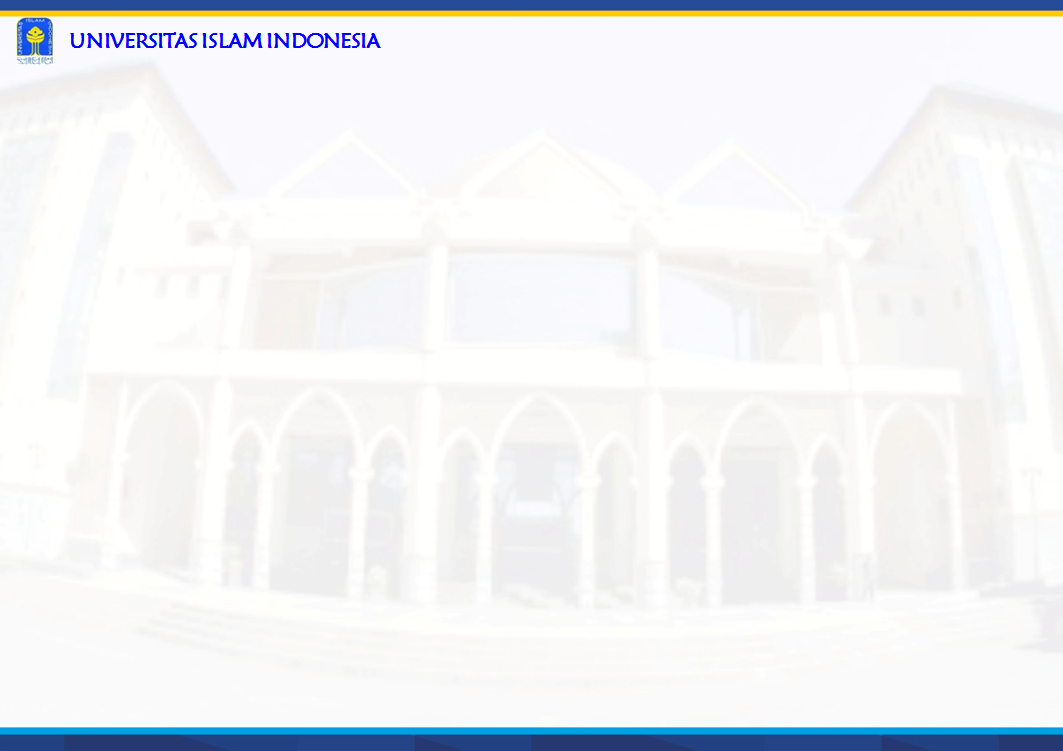 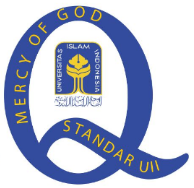 Sekilas Tentang Universitas Islam Indonesia
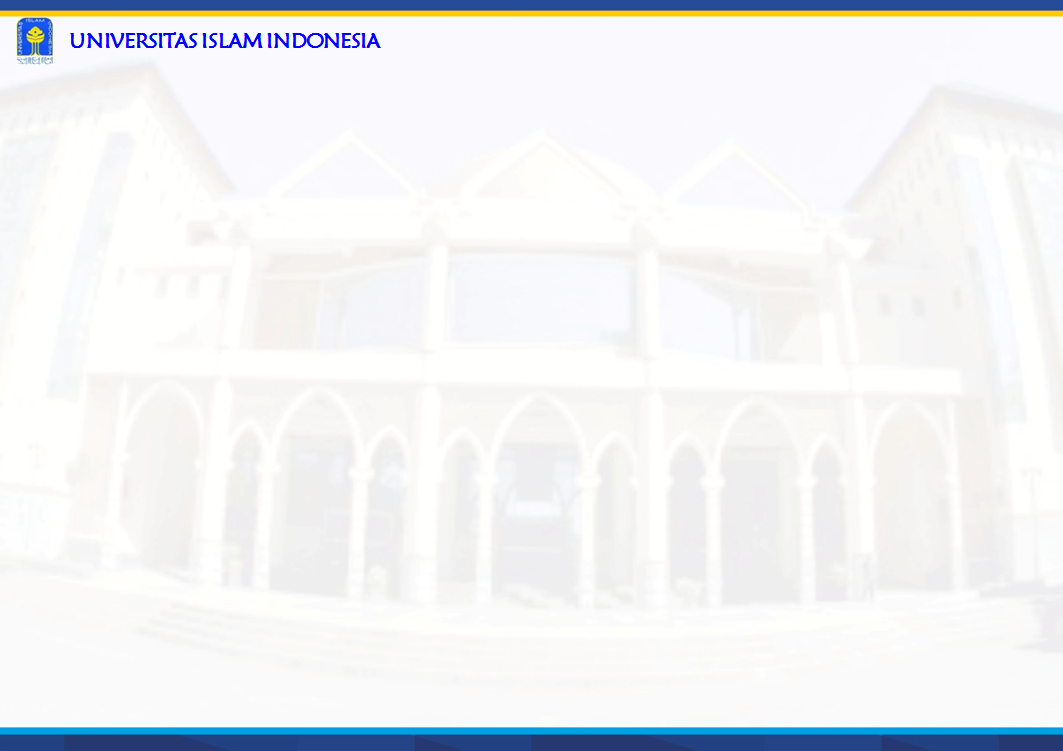 PERGURUAN TINGGI NASIONAL TERTUA
Universitas Islam Indonesia (UII) didirikan pada 8 Juli 1945/27 Rajab 1364 H di Jakarta dengan nama Sekolah Tinggi Islam (STI), dan merupakan perguruan tinggi nasional swasta tertua di Indonesia.
UII didirikan oleh para tokoh bangsa (Moh. Hatta, Moh. Natsir, Wahid Hasyim, Mas Mansyur, Abdulkahar Mudzakkir, dll.), sebagai sebuah sekolah tinggi dengan landasan nilai dasar: perpaduan antara nilai pengabdian (ibadah) dan nilai keunggulan (ekselensi), dengan komitmen UII menjadi rahmatan lil ‘alamiin.
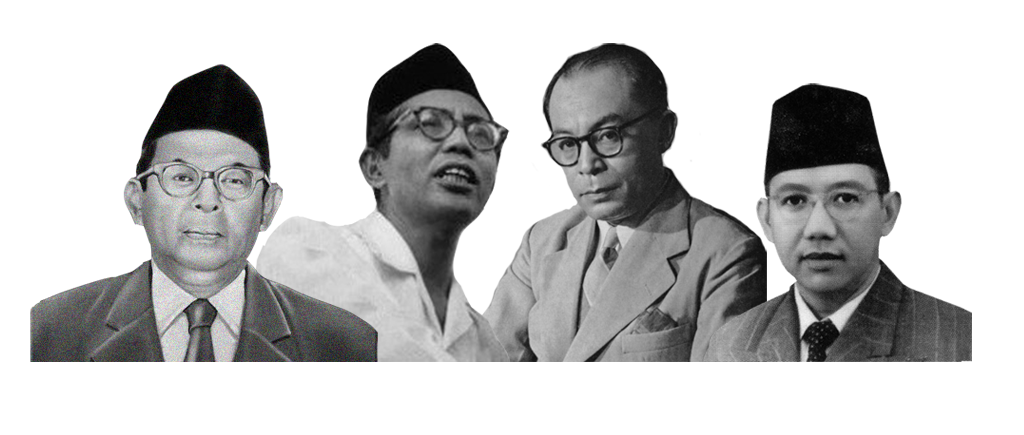 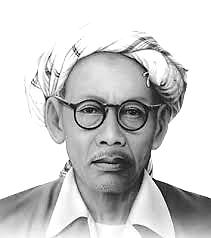 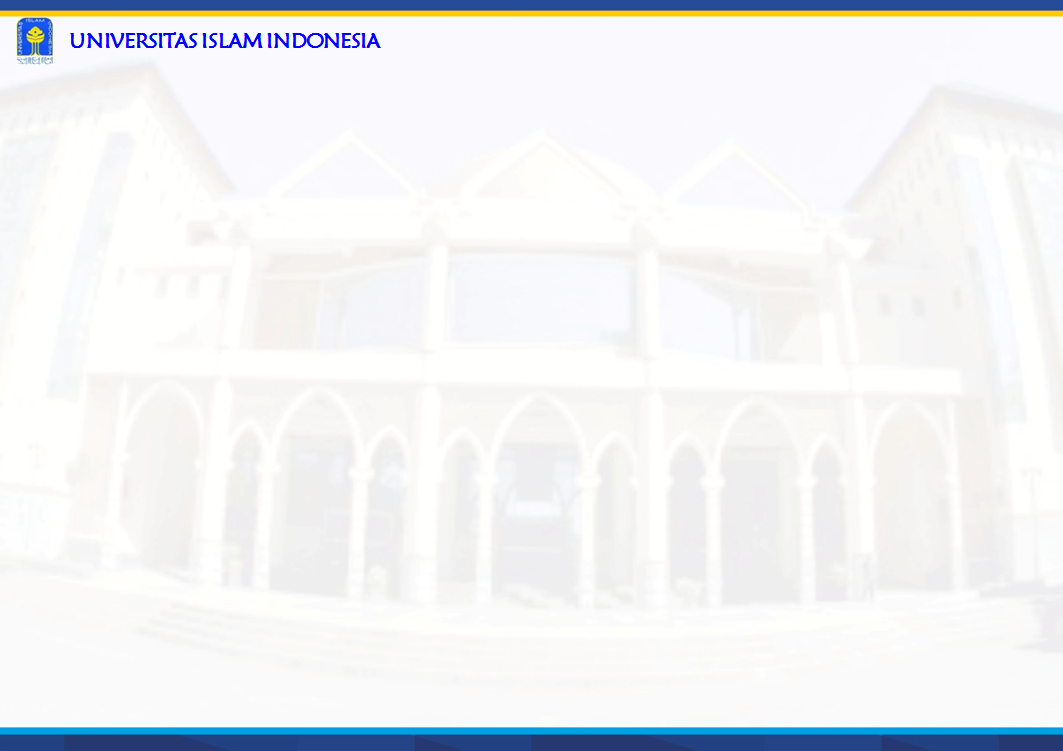 Visi UII
(sesuai Statuta UII)
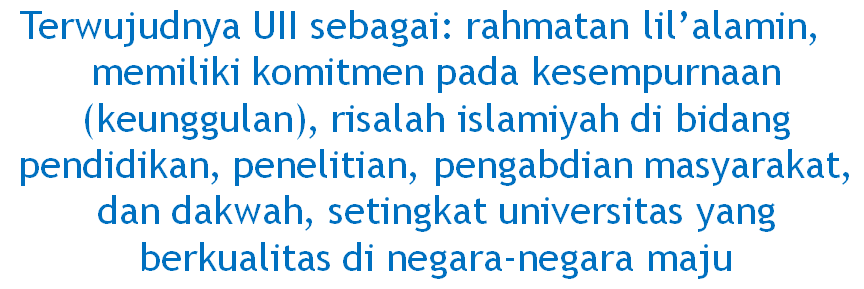 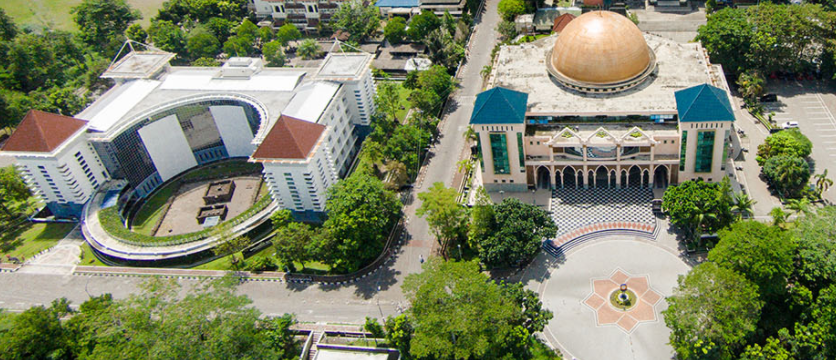 …. bertemunya agama (religion) dengan ilmu (science) dalam kerjasama yang baik untuk  membantu peningkatan kesejahteraan masyarakat…
Bung Hatta , ((Opening  Speech   on   First  Studiium  Generale, 1945)
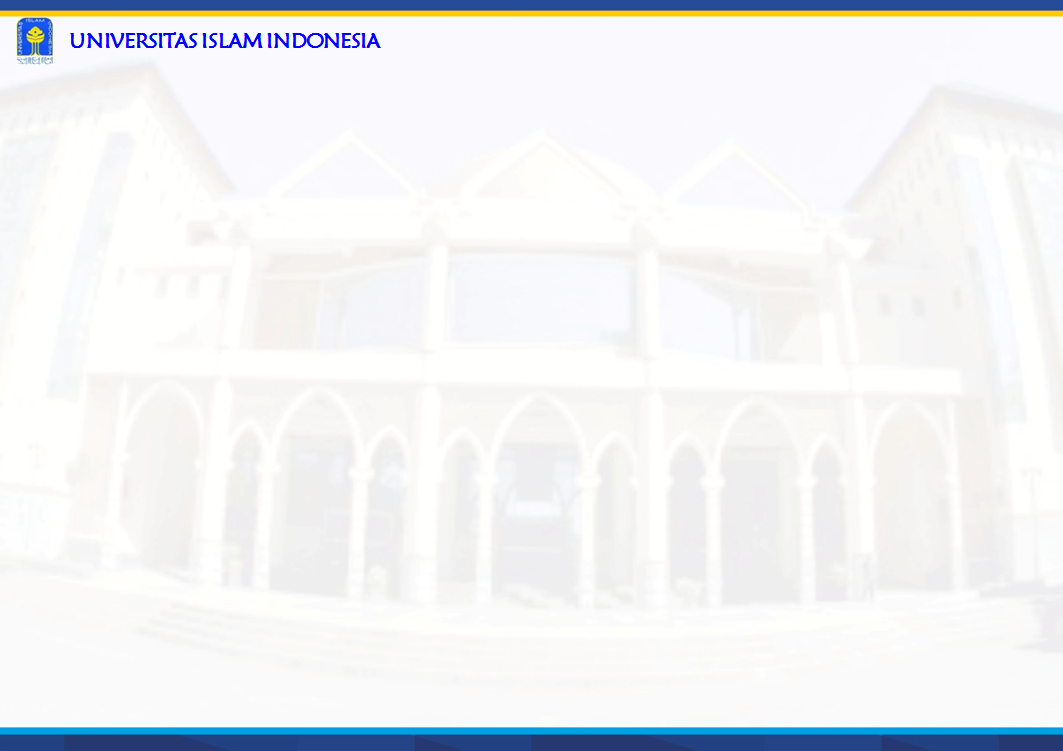 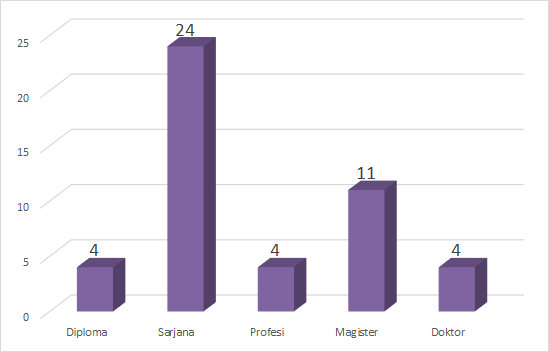 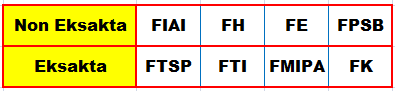 KLASTER I PENGELOLAAN KUI (PTS Satu-satunya)
CAPAIAN UII SAAT INI
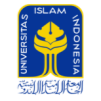 KLASTER PENELITIAN MANDIRI
PIMNAS 
(2018,  No. 3)
KEMAHASISWAAN
(2018,  No. 3)
29 PT TERBAIK 
NASIONAL  
(2018, PTS No.1)
PENGHARGAAN 
SPMI & 
ICSB Kategori Riset
(2018)
AKREDITASI INTERNASIONAL  (5 PRODI)
PERPUSTAKAAN Terakreditasi A 
(2018)
A
AIPT
SPEKTRO Terbaik
& Merk Terbaik (Kategori PTS)
5 PT ASUH TERBAIK HIBAH PT UNGGUL
SHINTA
2018, PTS No. 3
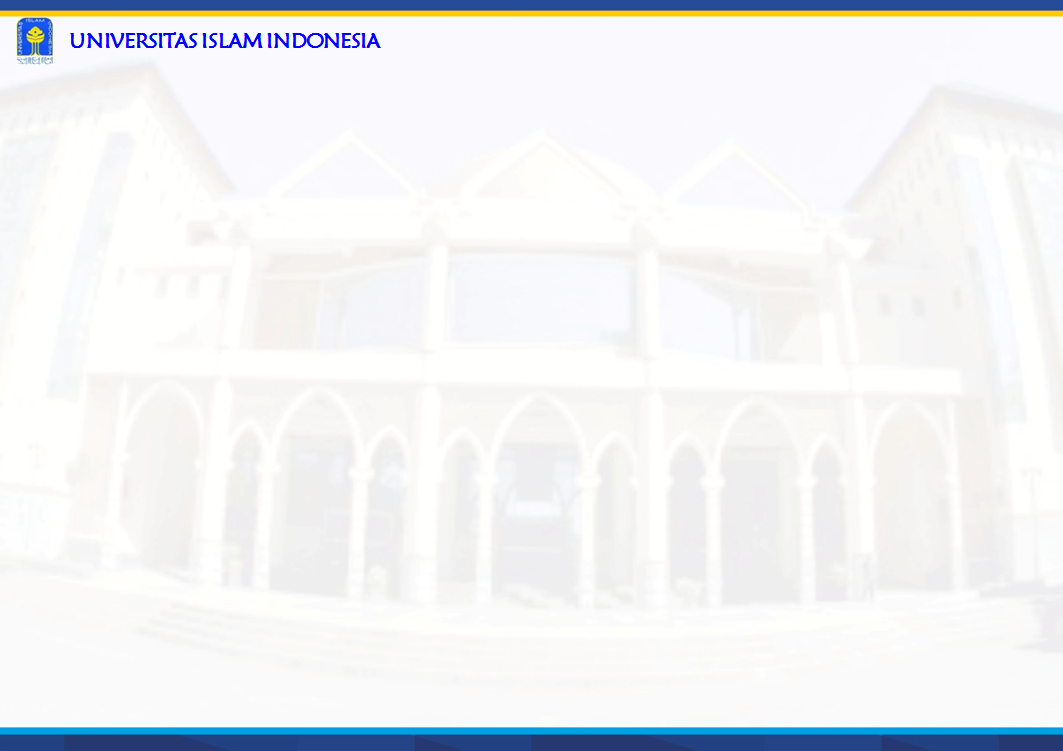 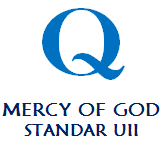 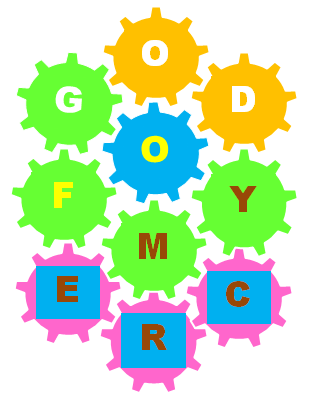 SISTEM PENJAMINAN MUTUPENDIDIKAN TINGGI(Permenristekdikti No. 62 Th 2016)
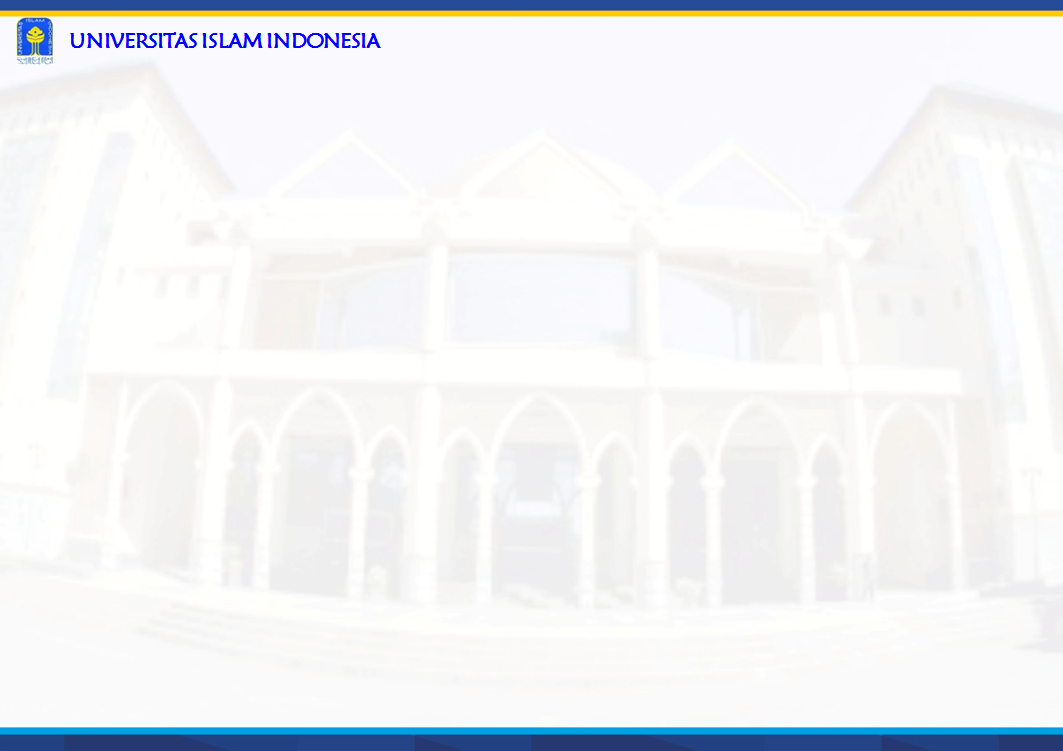 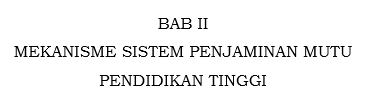 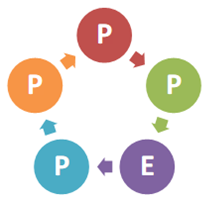 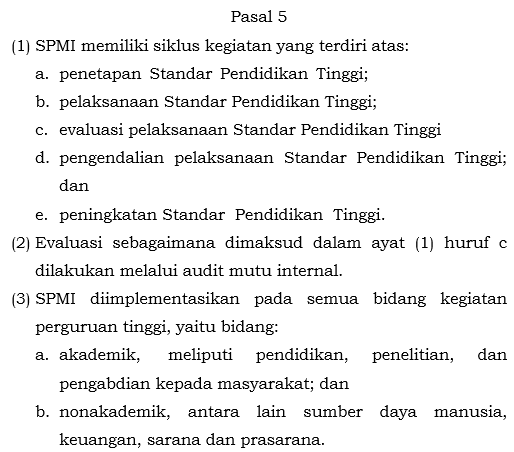 SPM Pendidikan Tinggi
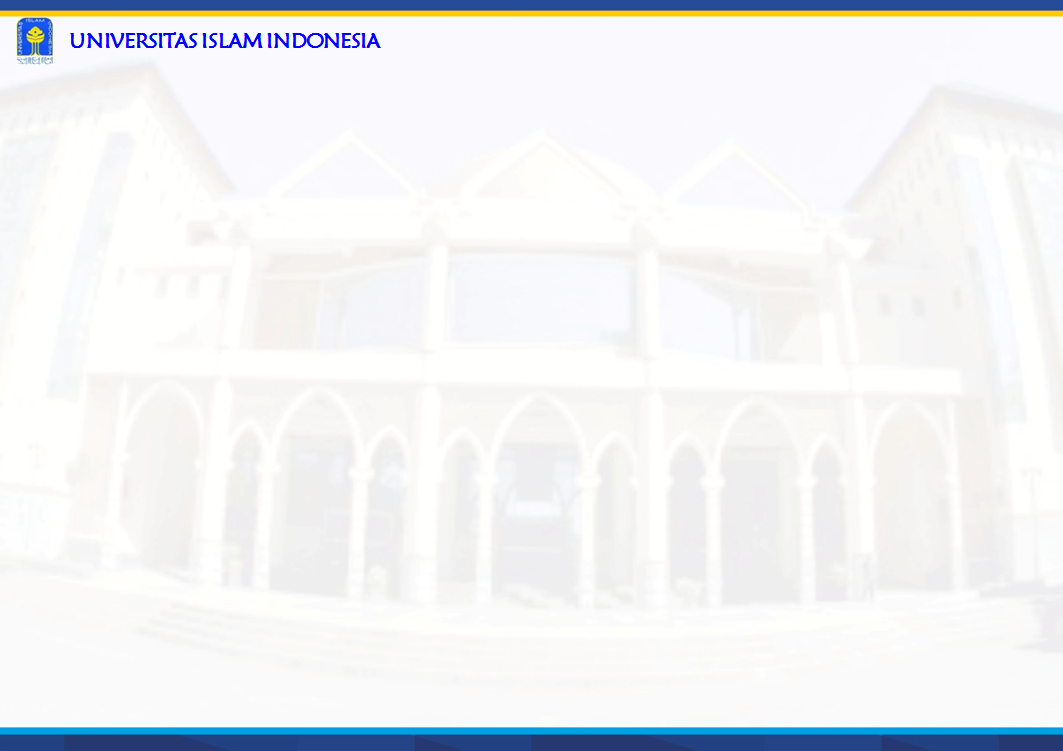 Siklus Implementasi SPMI
Kegiatan penentuan standar/ukuran Perguruan Tinggi
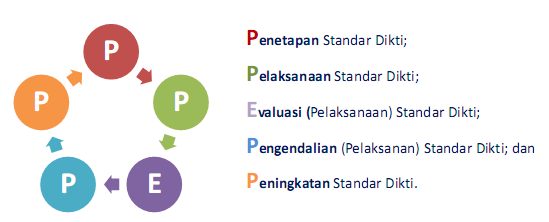 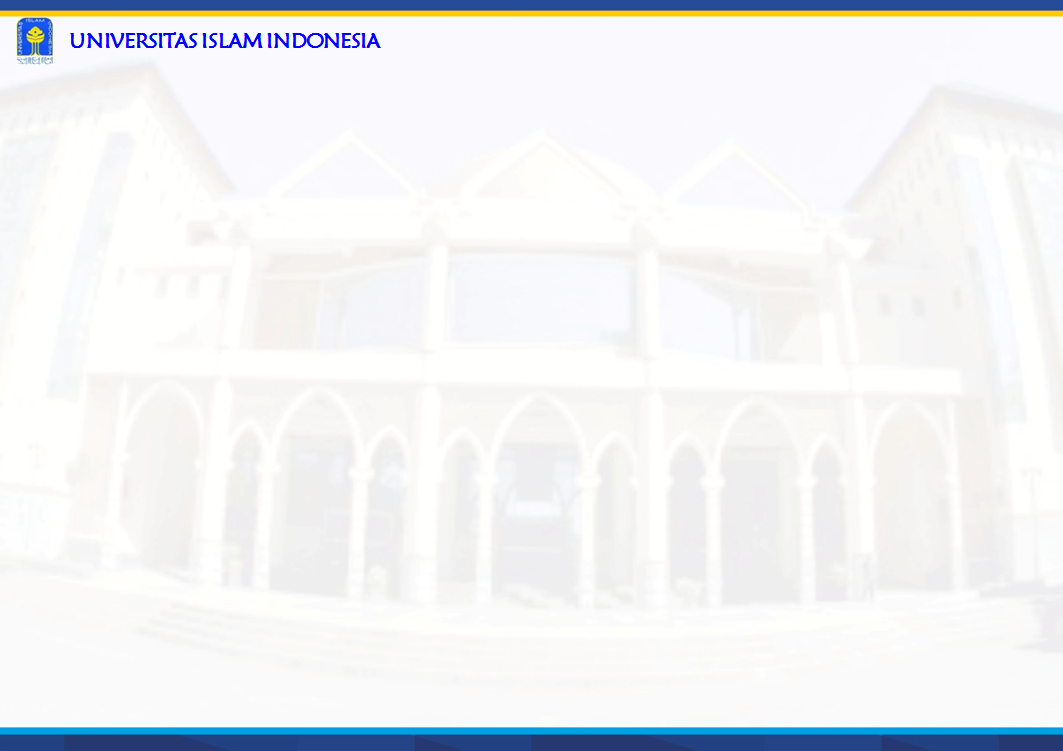 Siklus Implementasi SPMI
Kegiatan pemenuhan standar/ukuran Perguruan Tinggi
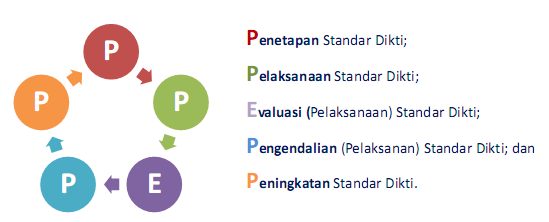 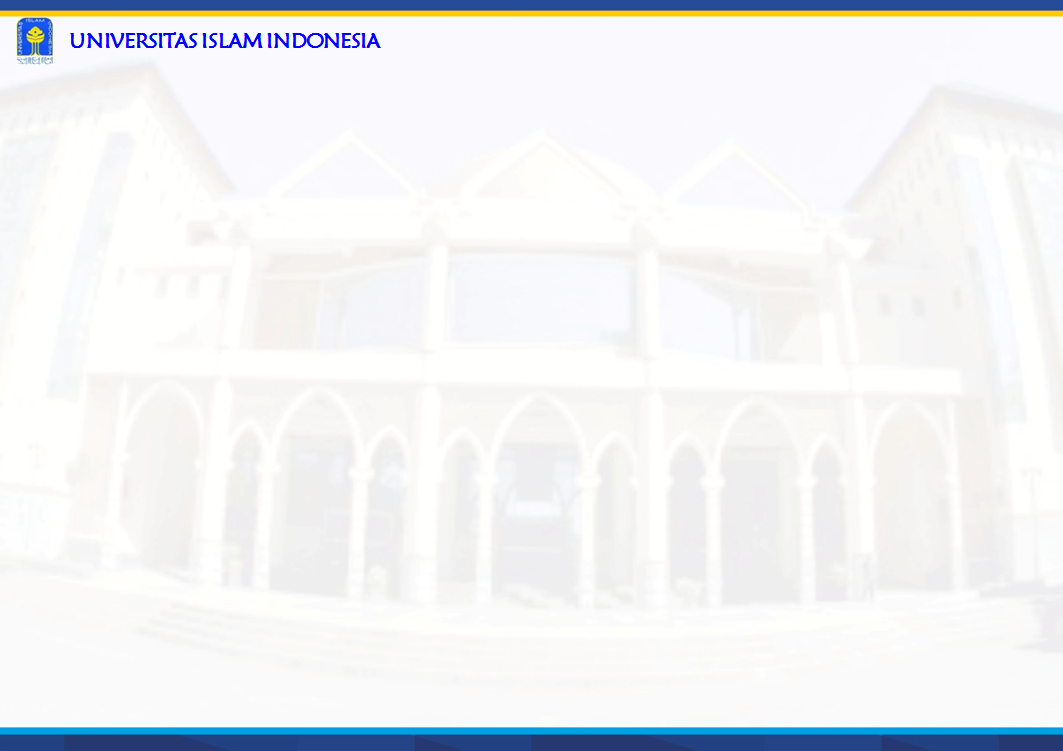 Siklus Implementasi SPMI
Kegiatan pembandingan antara luaran kegiatan pemenuhan standar/ukuran dengan standar/ukuran yang telah ditetapkan
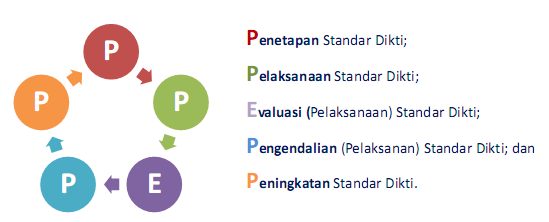 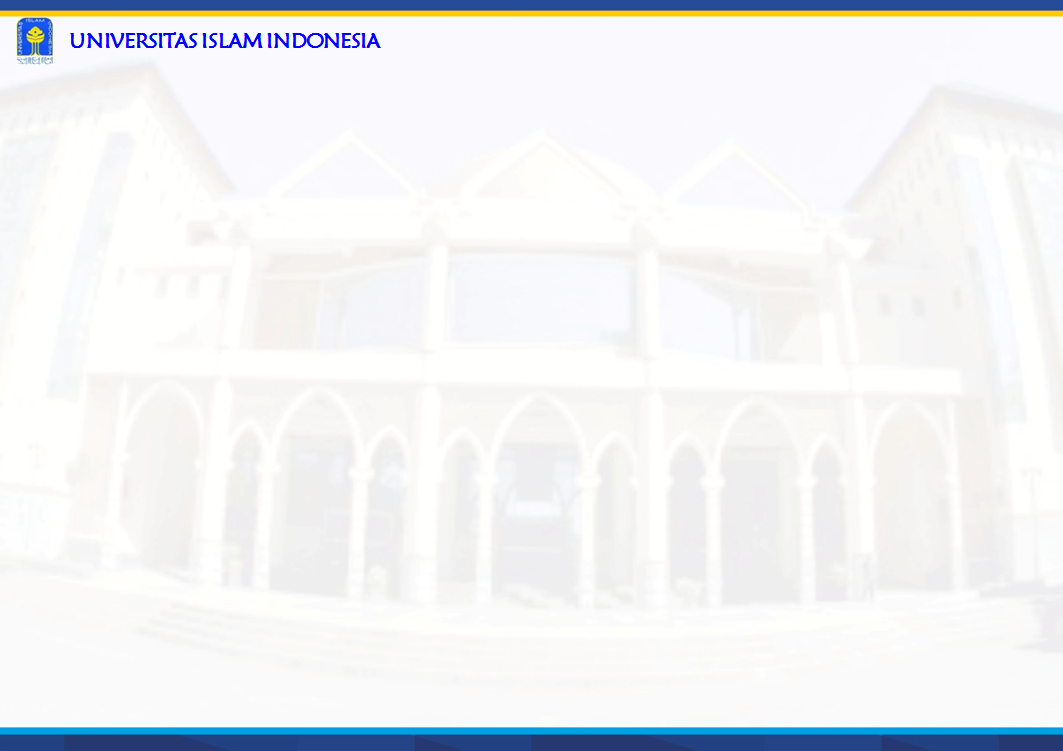 Siklus Implementasi SPMI
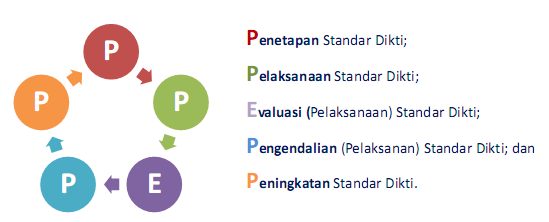 Kegiatan analisis penyebab standar/ukuran yang tidak tercapai untuk dilakukan tindakan koreksi
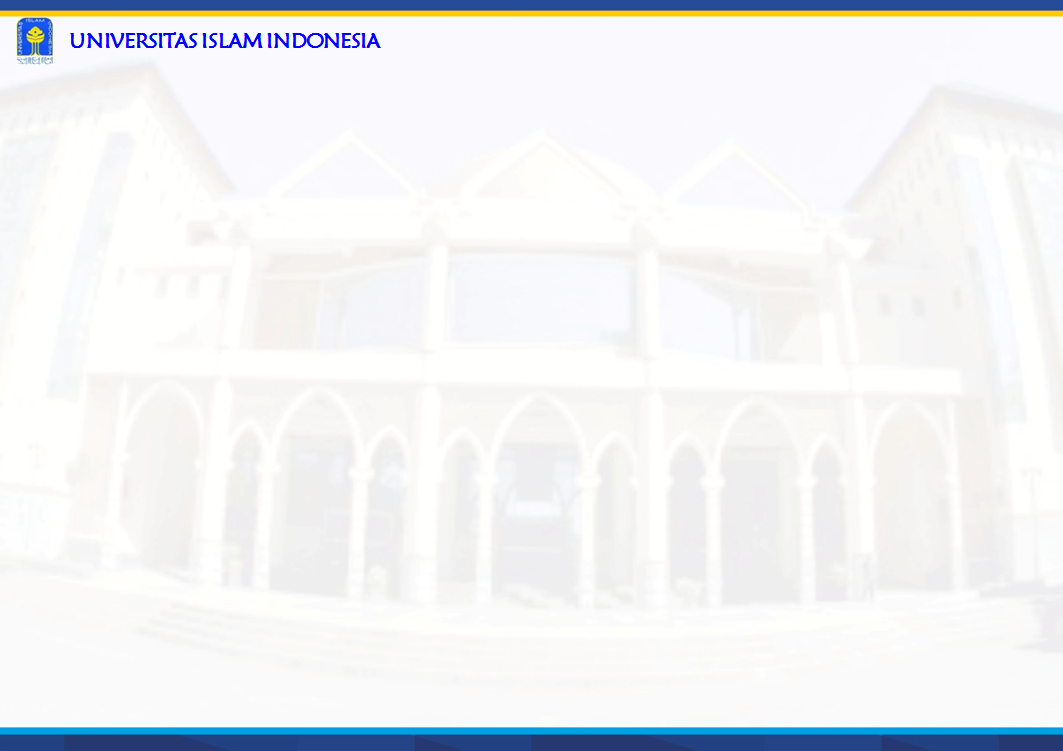 Siklus Implementasi SPMI
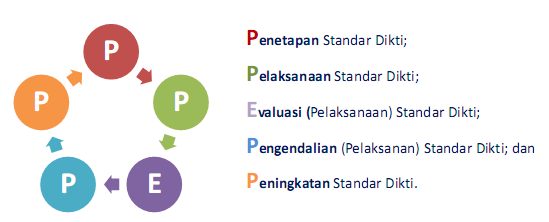 Kegiatan perbaikan standar/ukuran agar lebih tinggi dari standar/ukuran yang telah ditetapkan
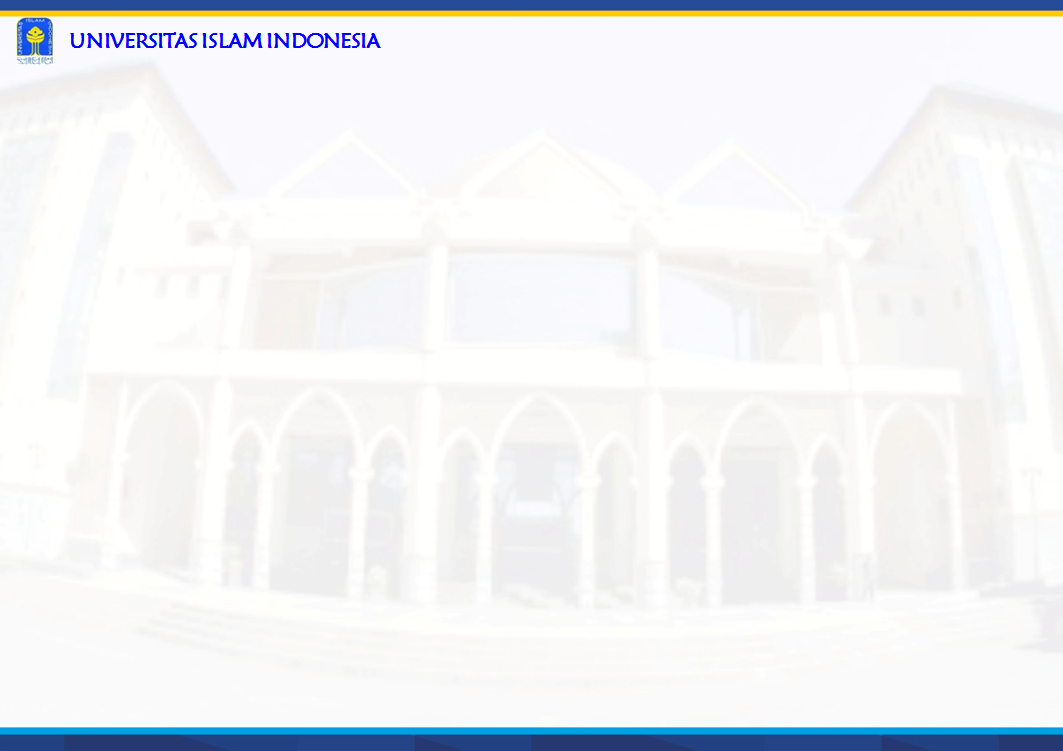 SPM Pendidikan Tinggi 
Permenristekdikti No. 62 Th 2016 (September) tentang SPM Dikti
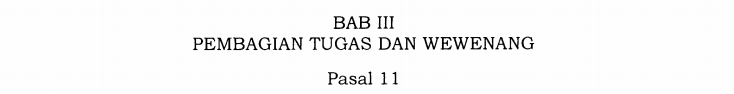 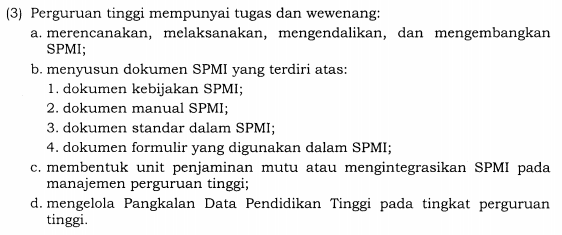 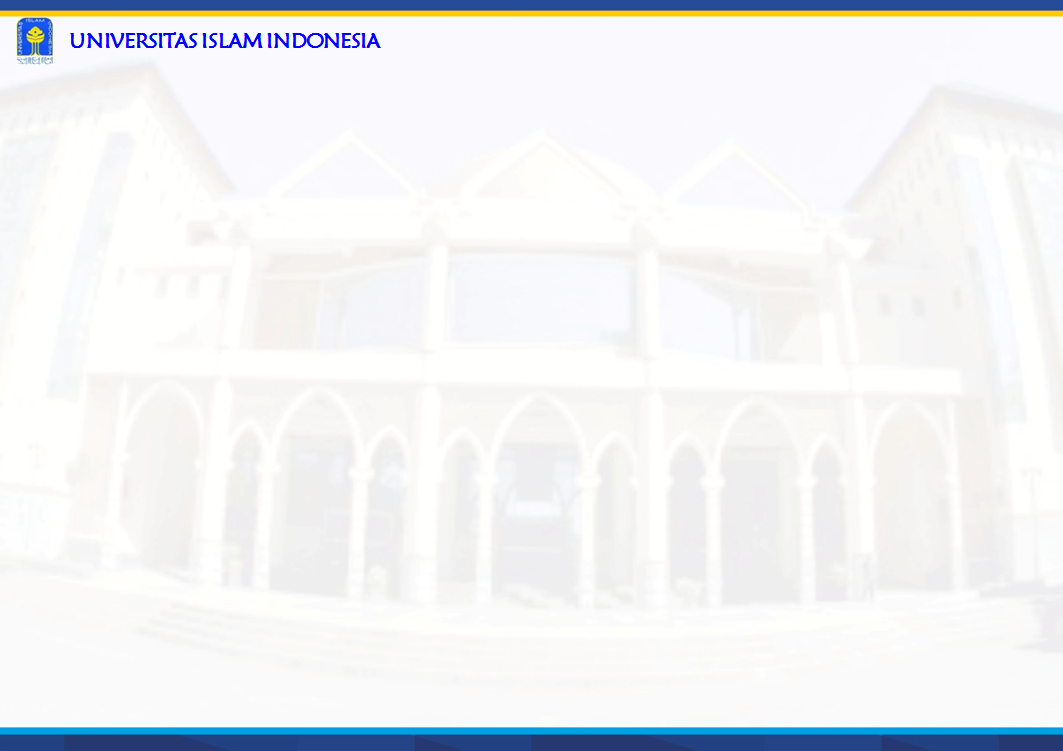 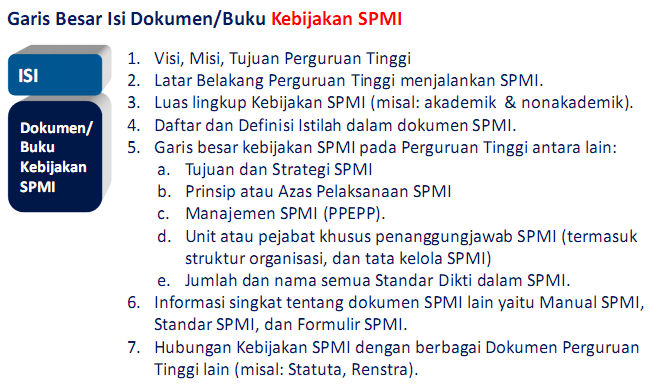 SPM Pendidikan Tinggi
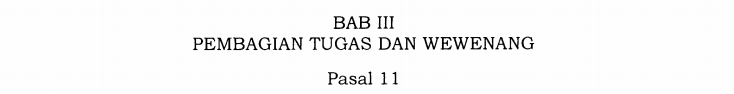 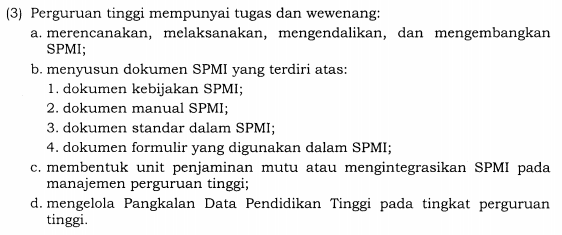 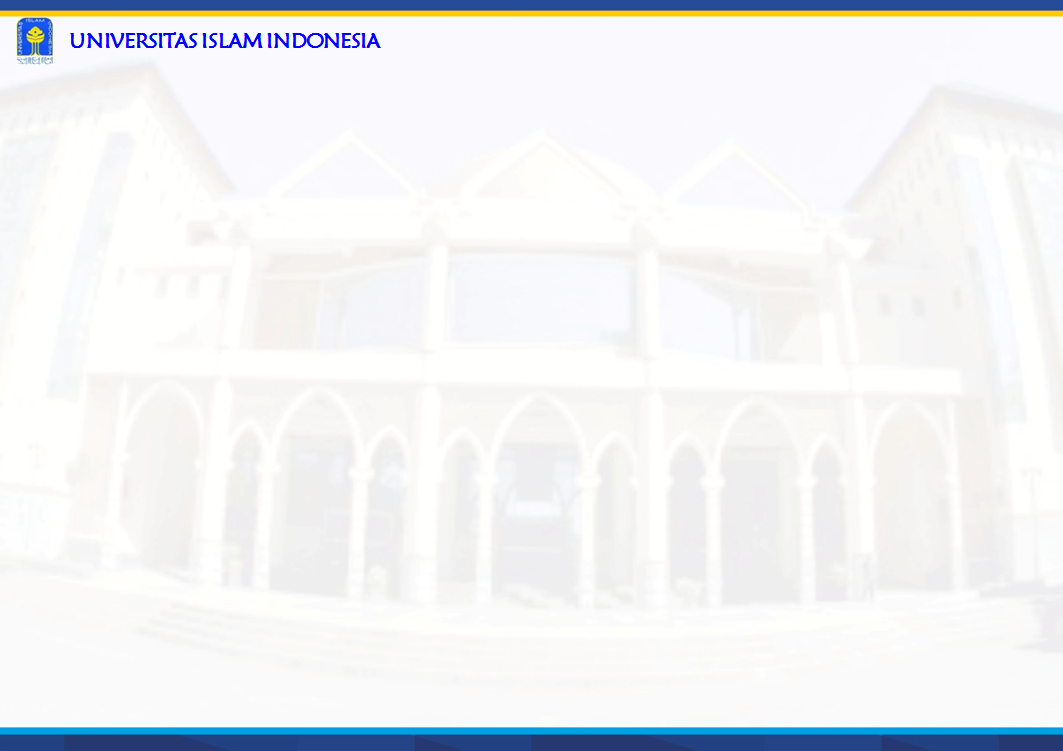 SPM Pendidikan Tinggi
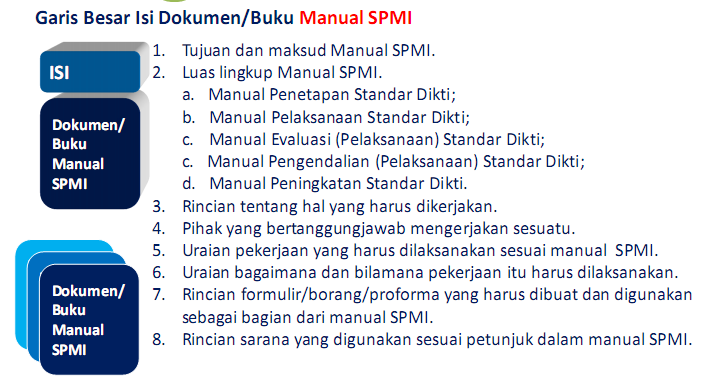 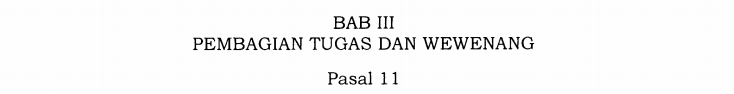 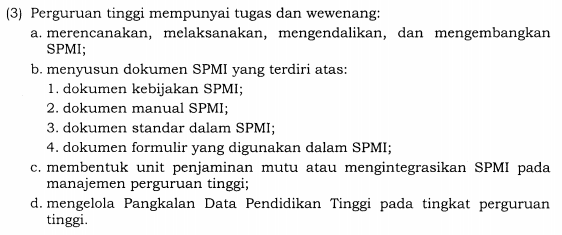 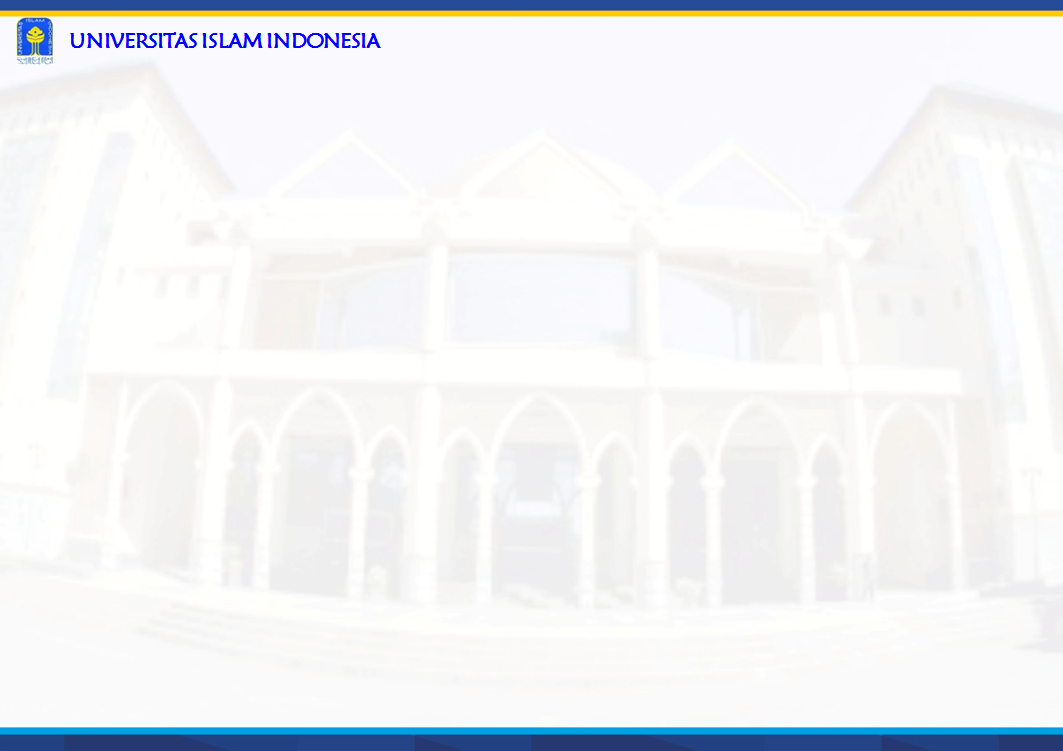 SPM Pendidikan Tinggi
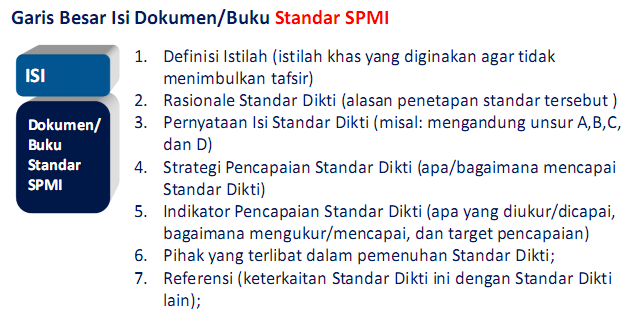 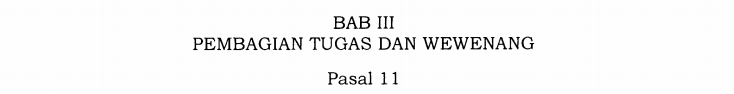 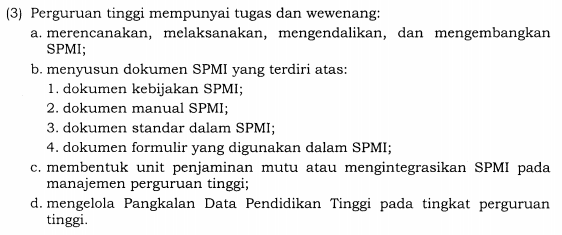 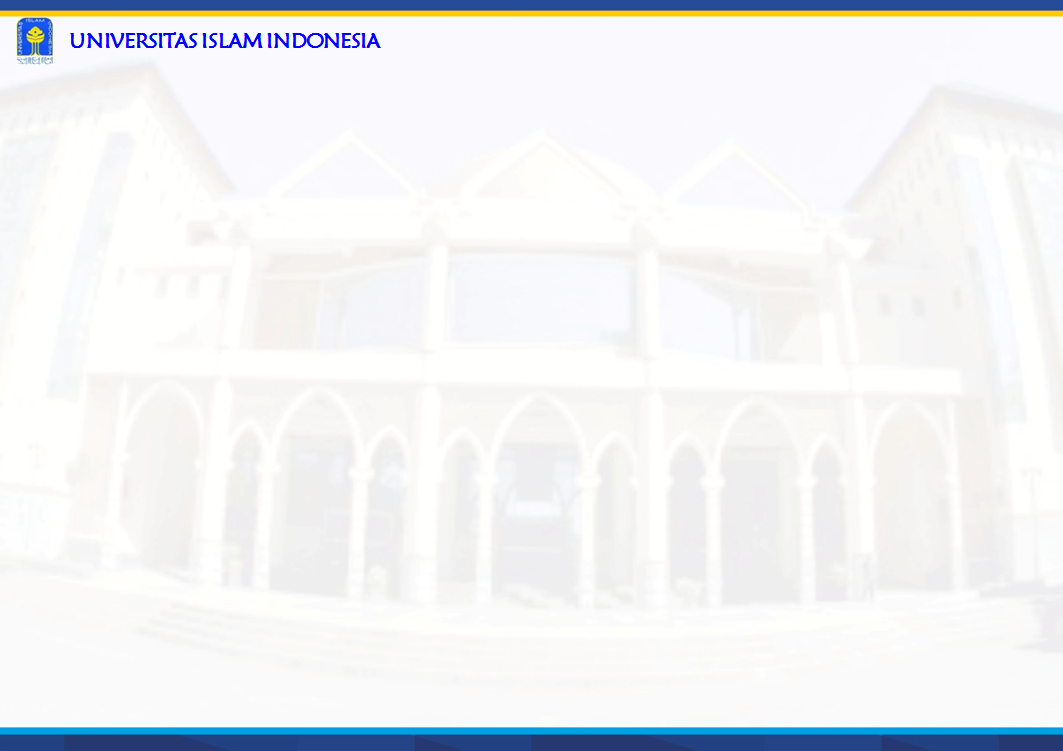 SPM Pendidikan Tinggi
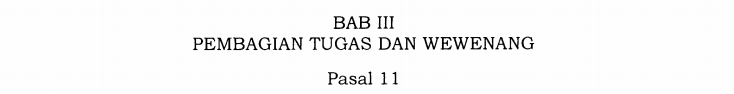 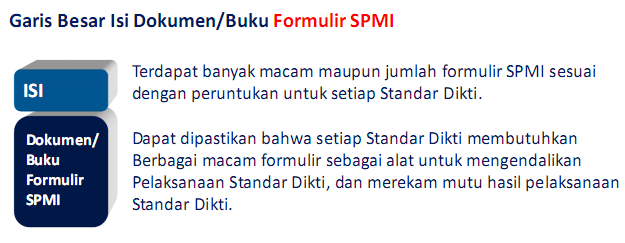 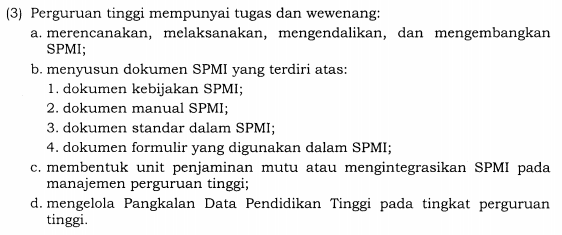 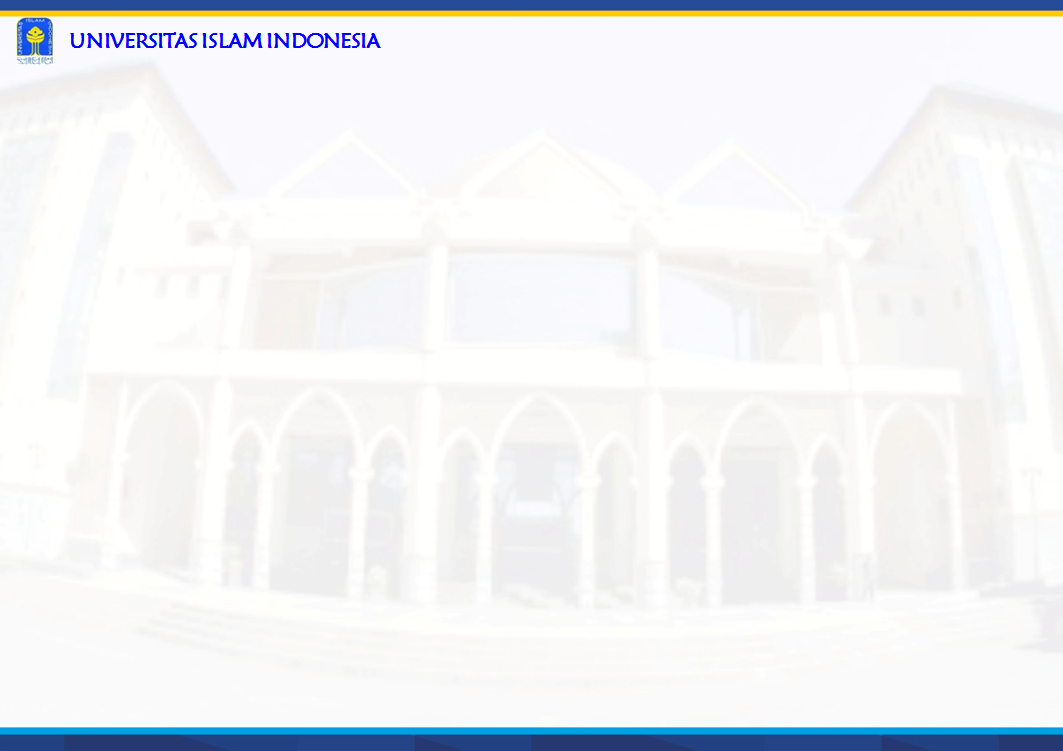 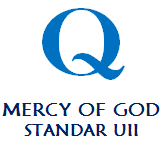 SISTEM PENJAMINAN MUTU UNIVERSITAS ISLAM INDONESIA
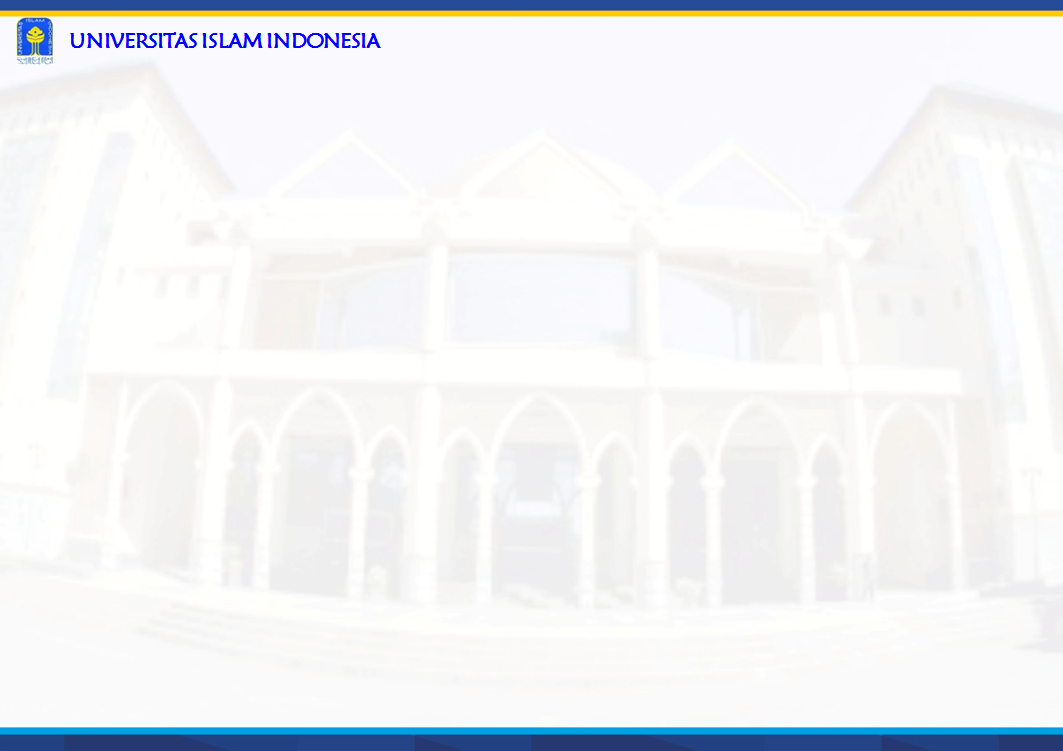 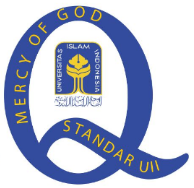 SISTEM PENJAMINAN MUTU UII
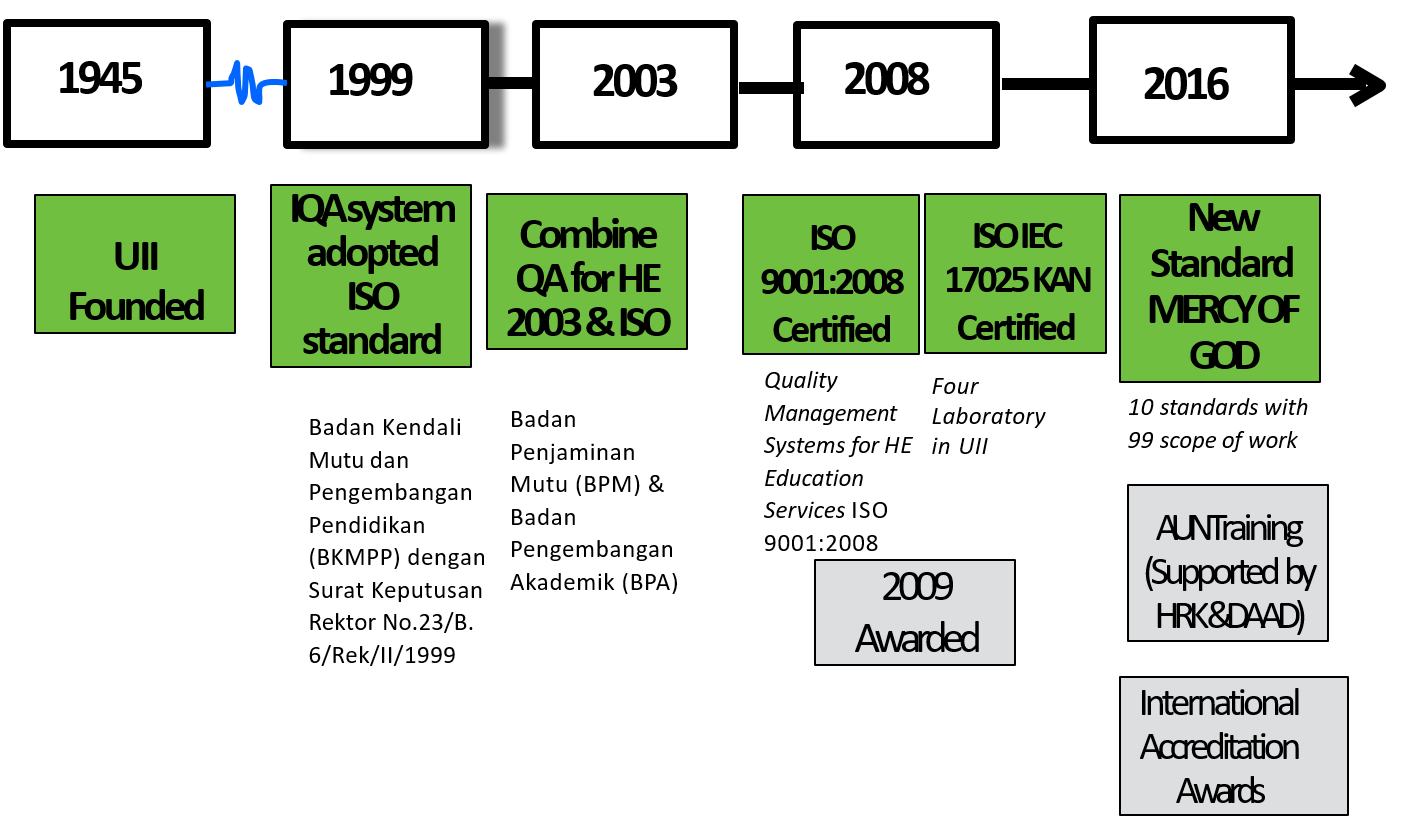 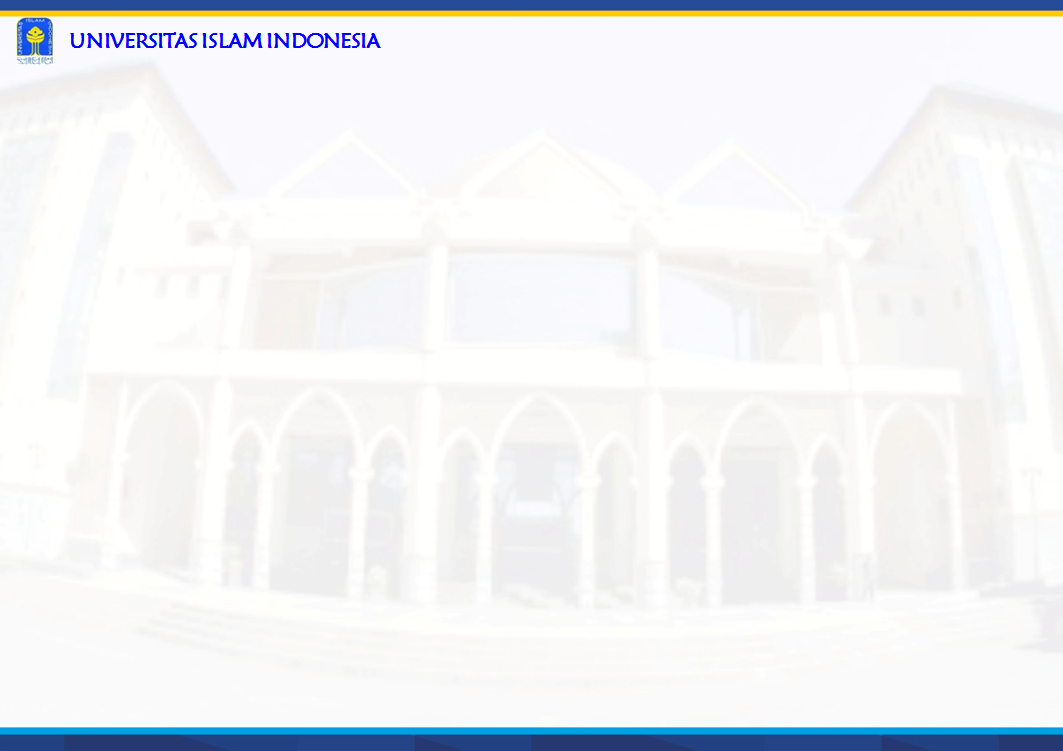 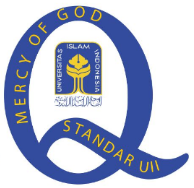 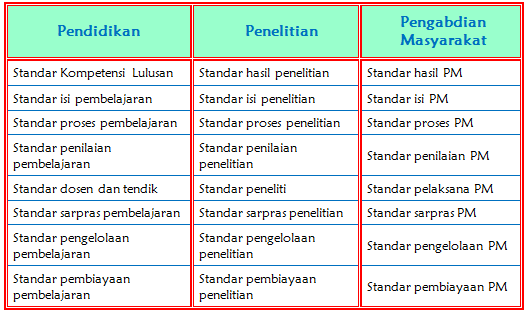 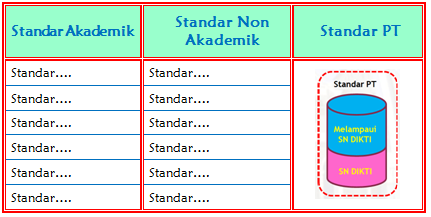 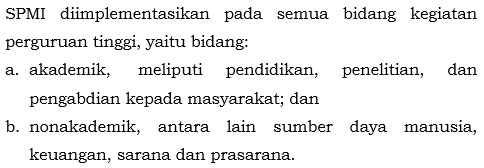 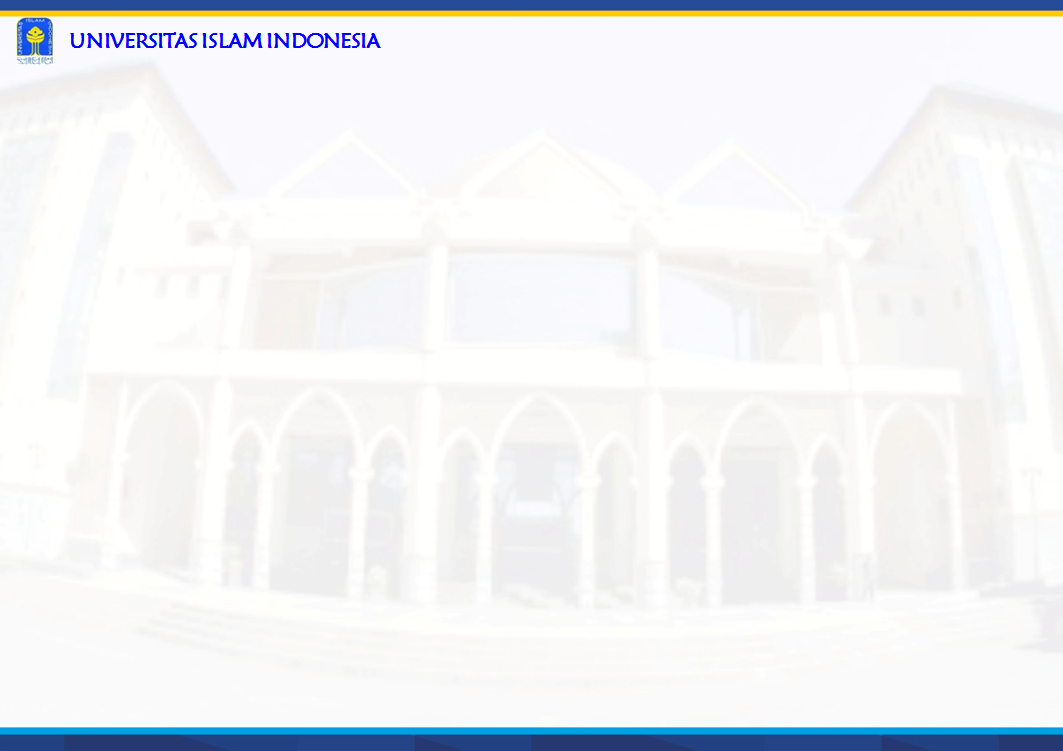 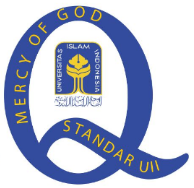 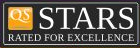 SCOPE OF IQAS
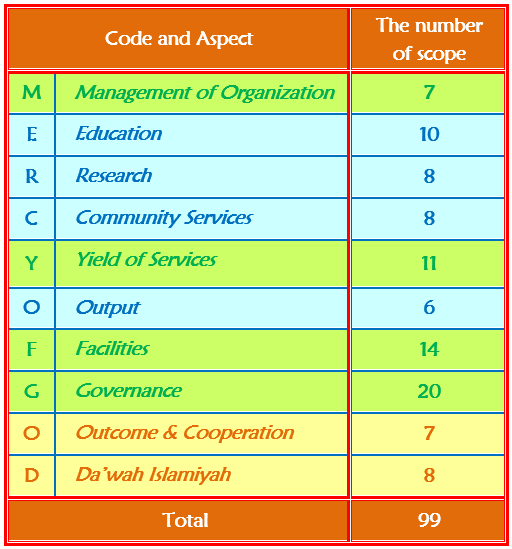 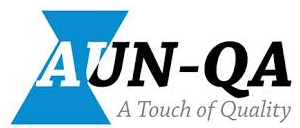 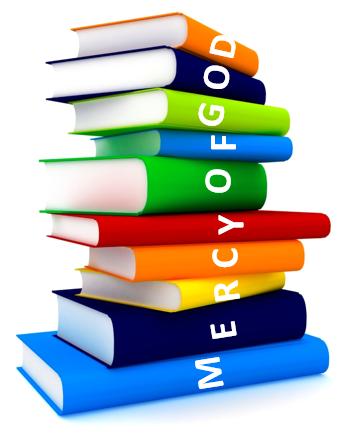 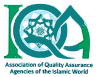 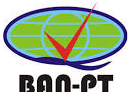 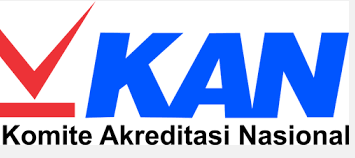 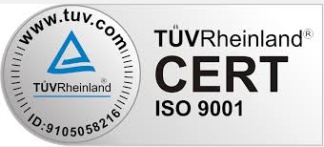 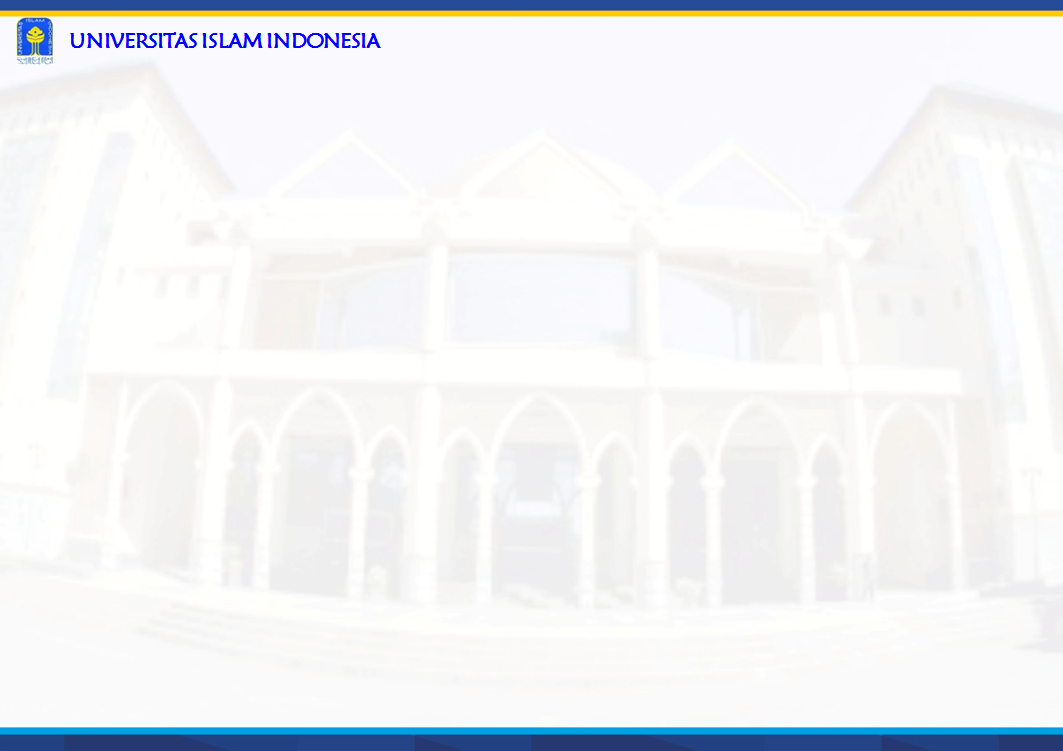 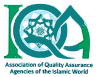 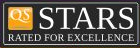 STANDAR UII
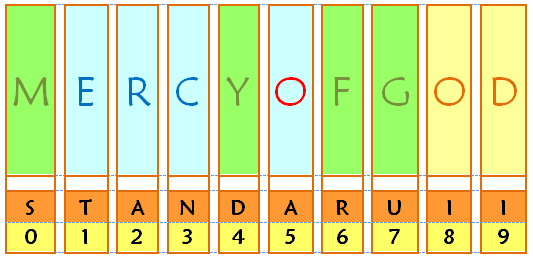 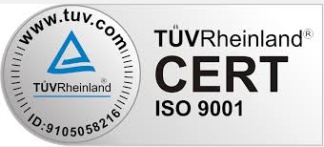 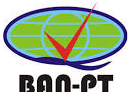 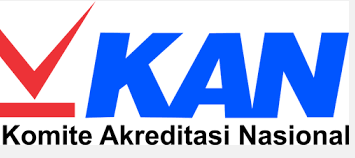 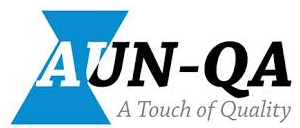 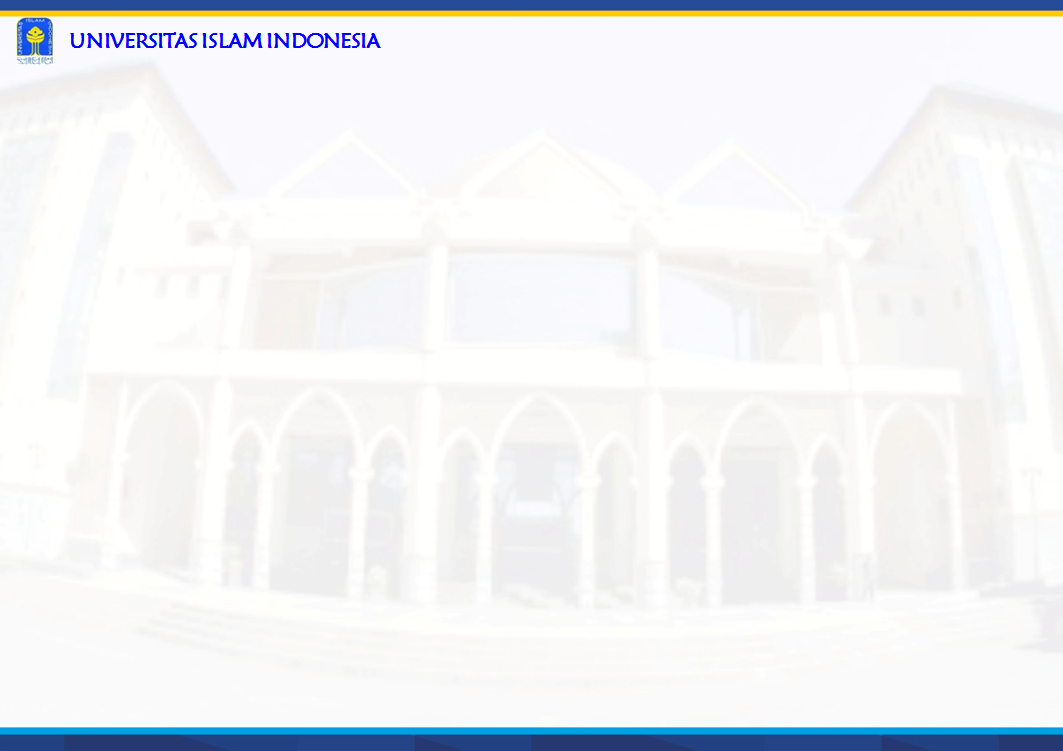 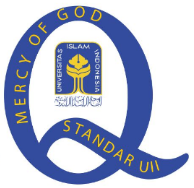 POSISI BPM UII
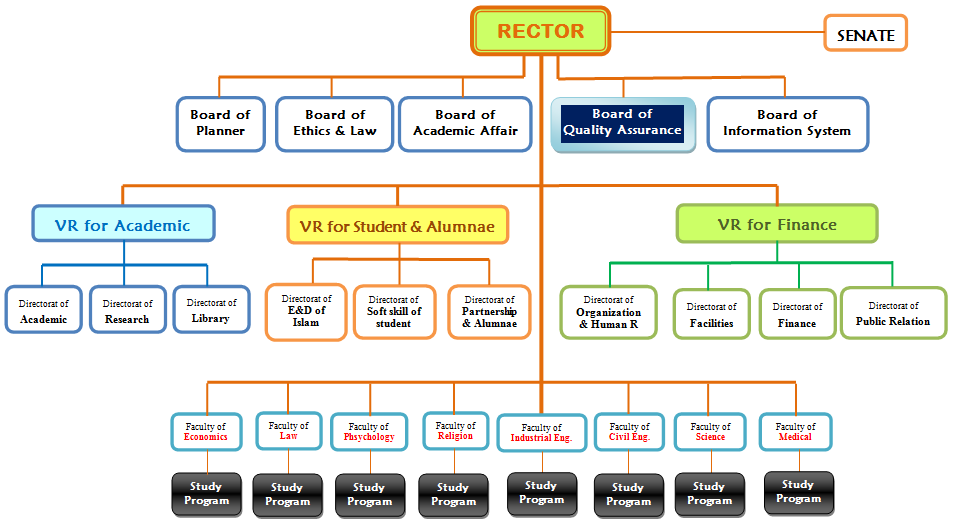 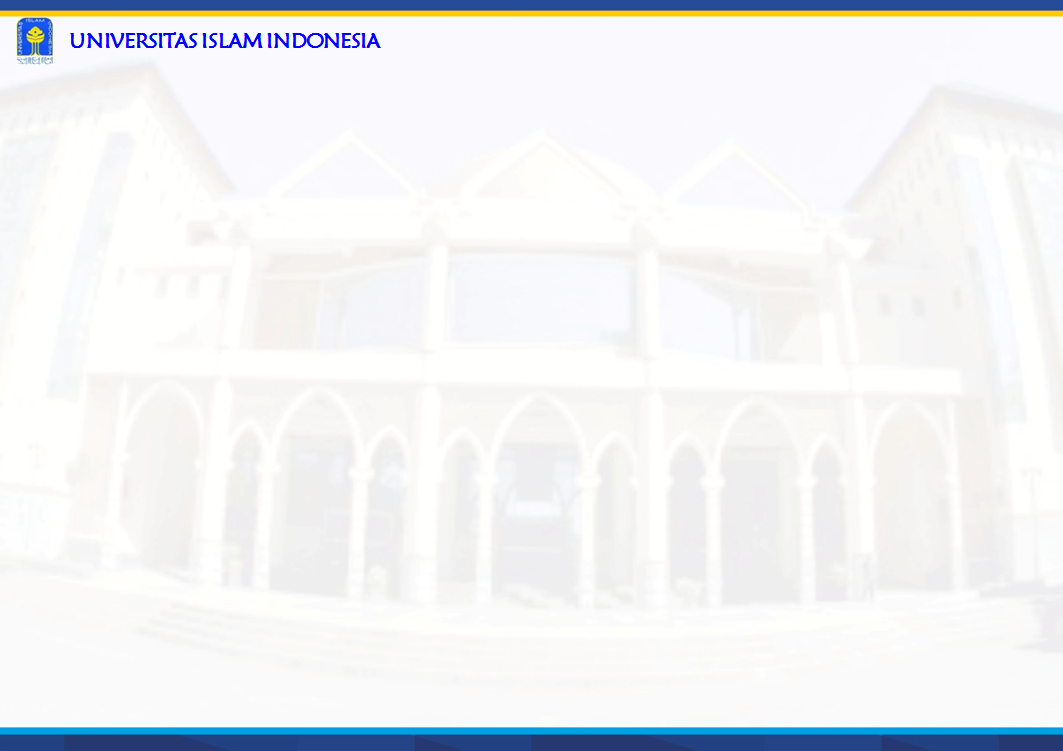 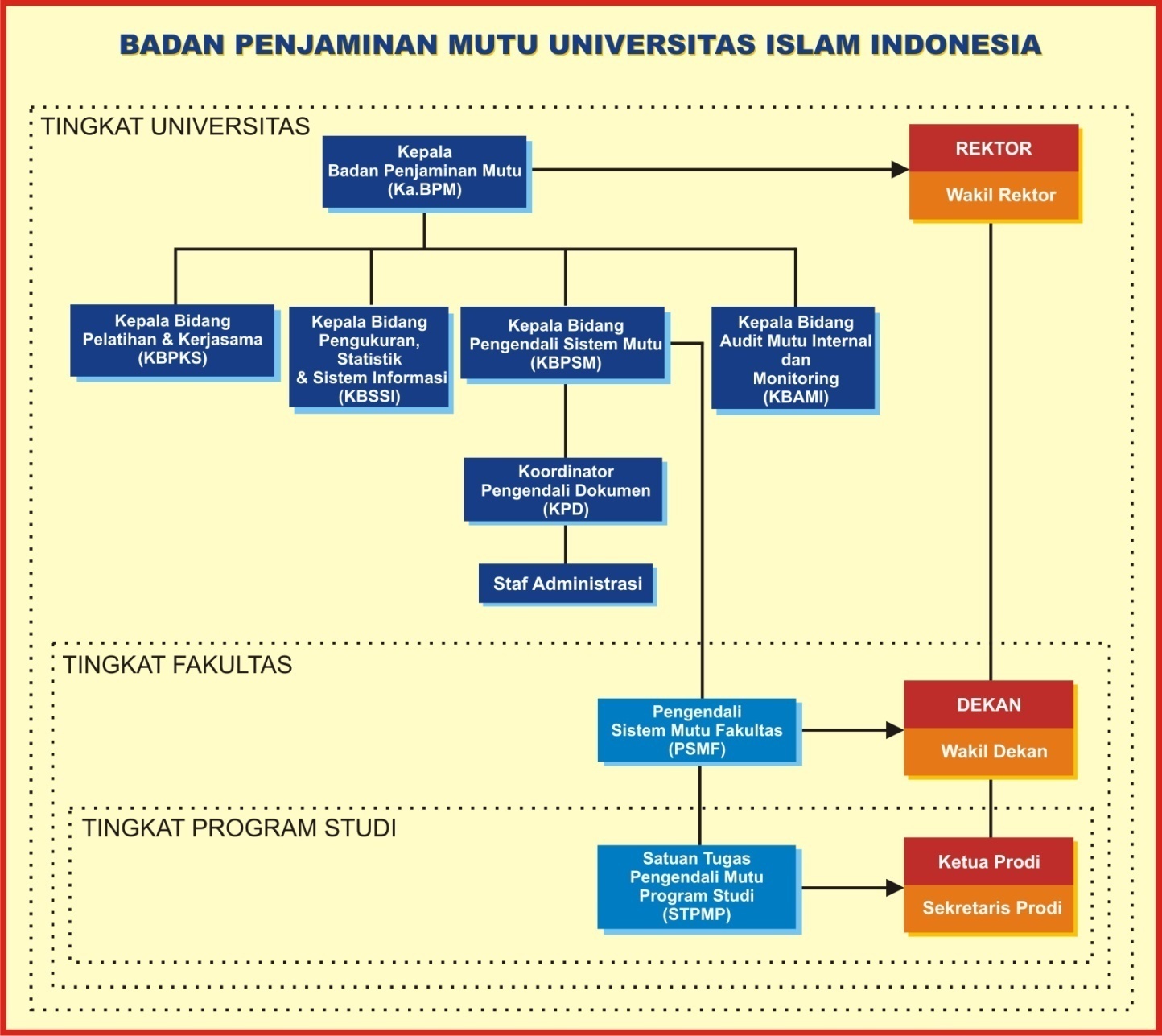 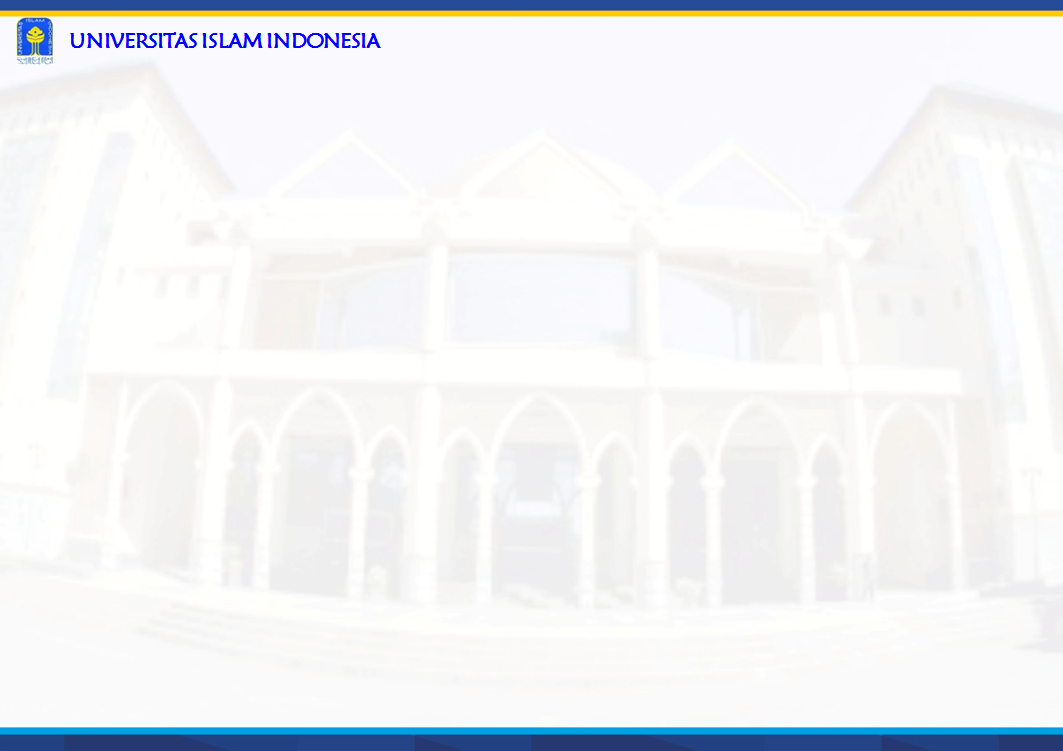 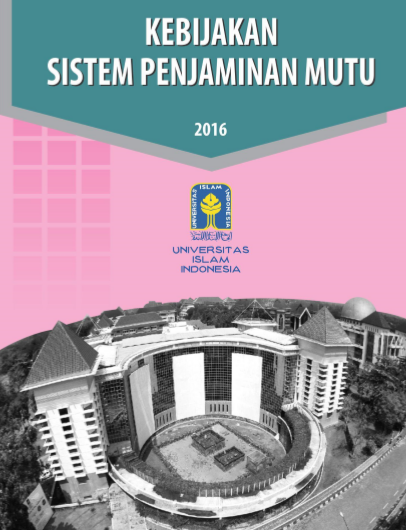 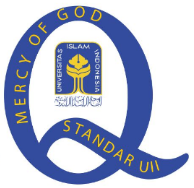 2 MEI 2016
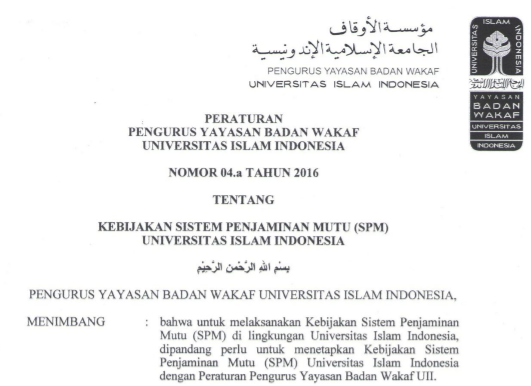 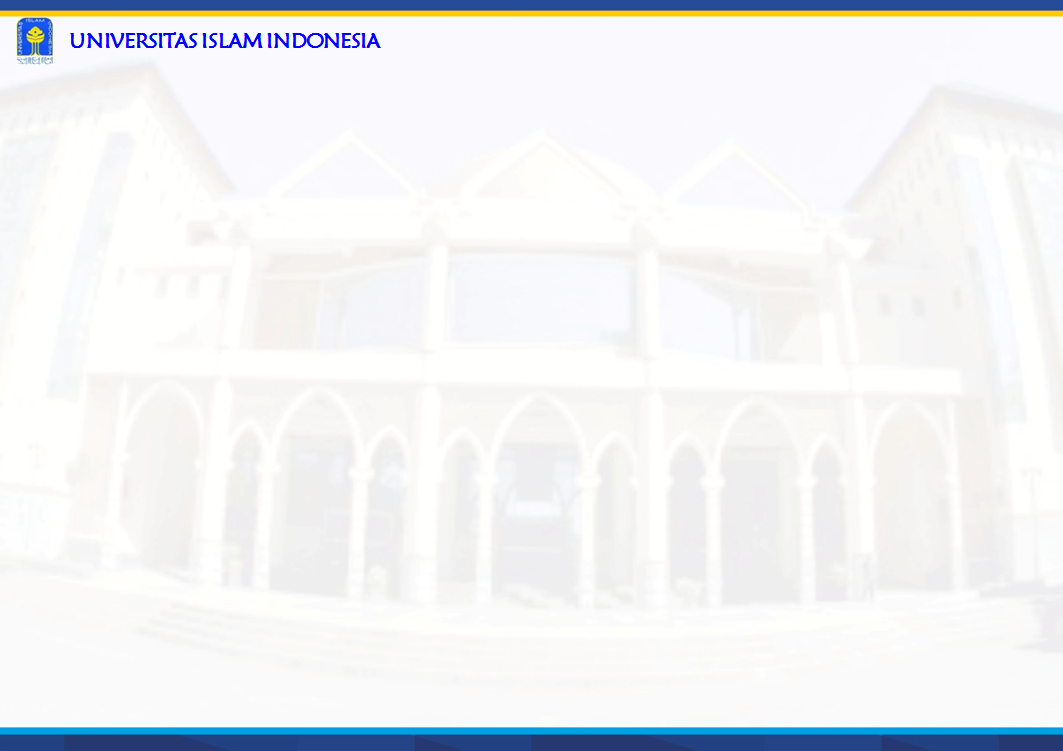 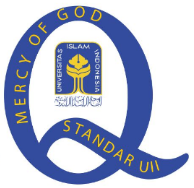 SIKLUS IMPLEMENTASI SPM
P
P
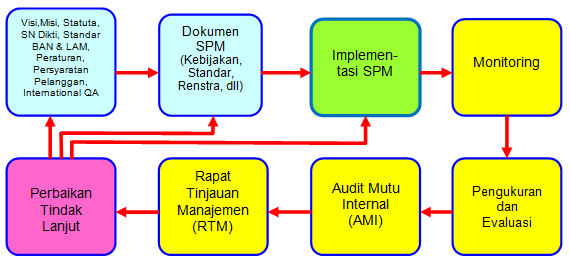 P
P
E
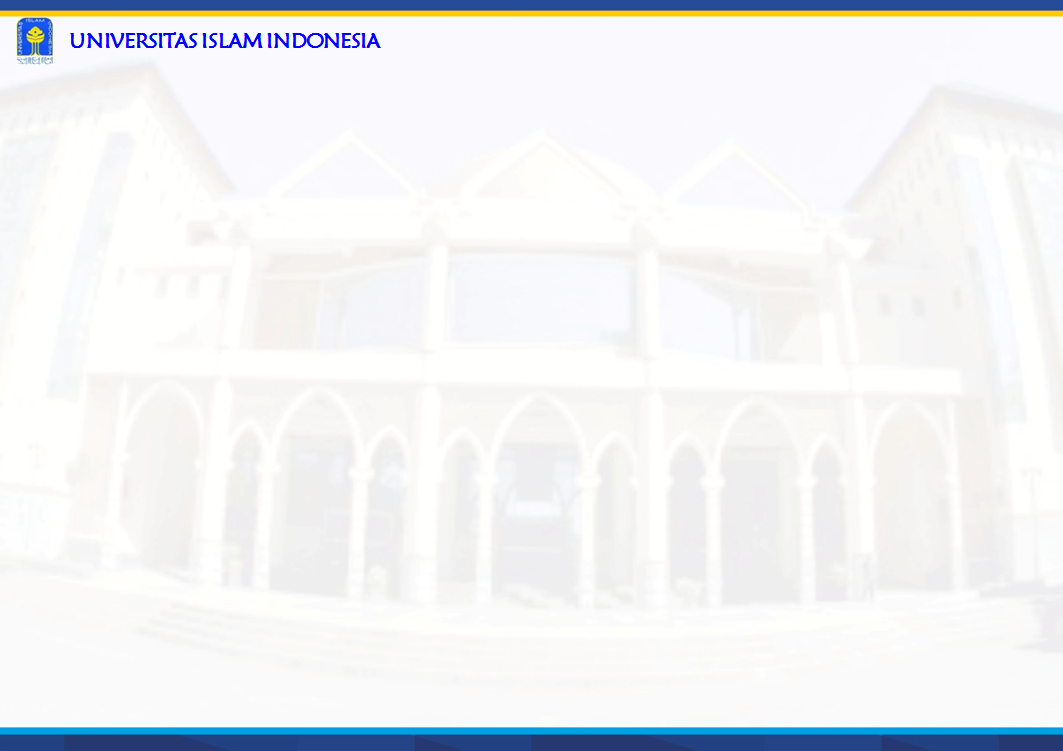 MODEL SPM UII
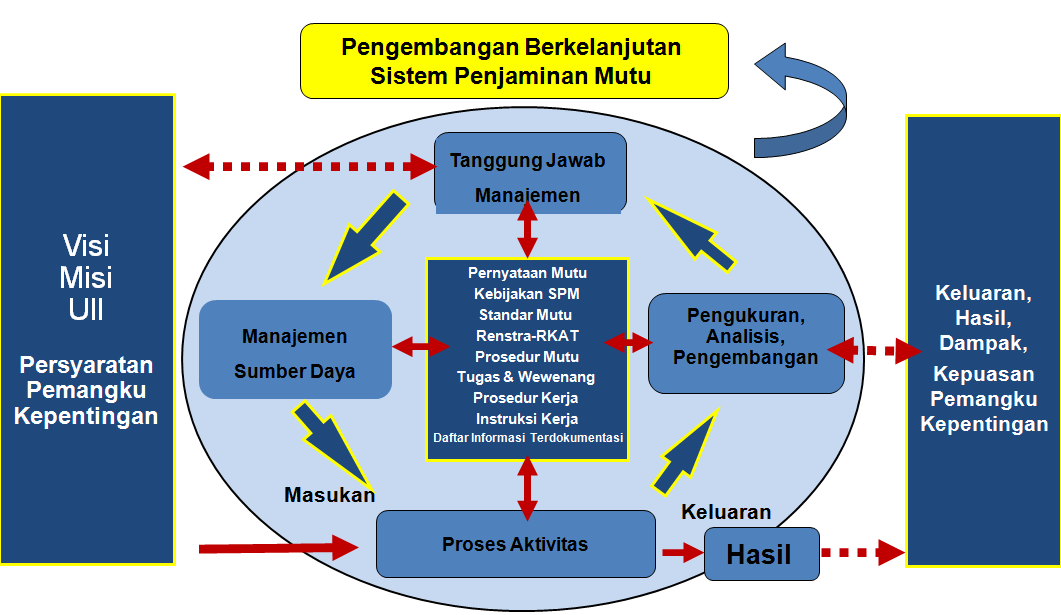 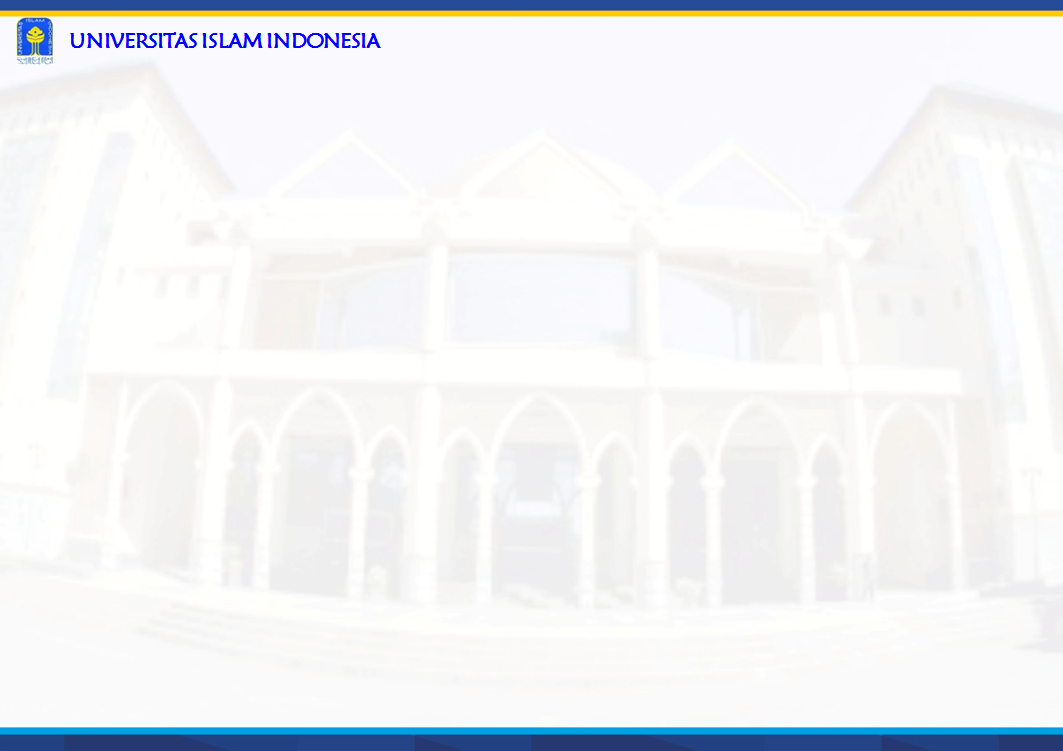 Hirarki Dokumen UII
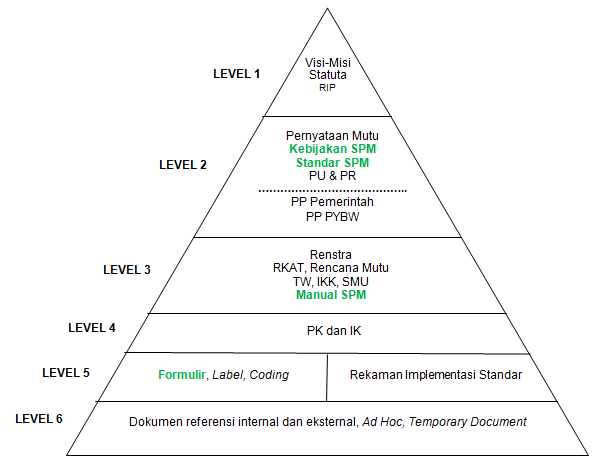 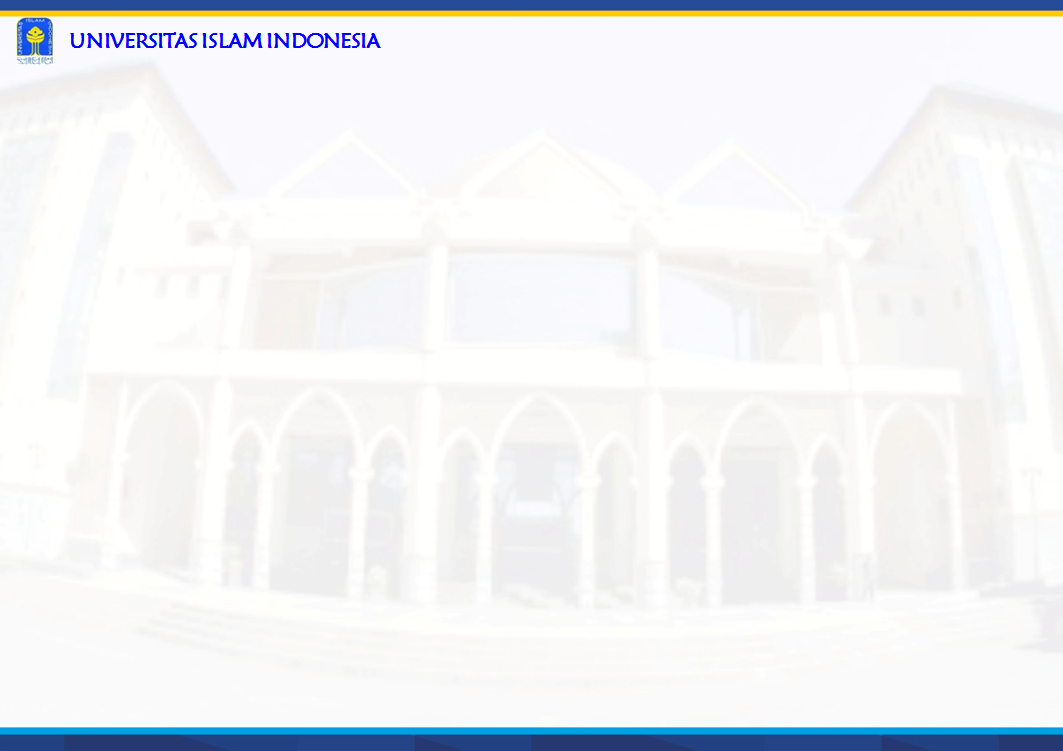 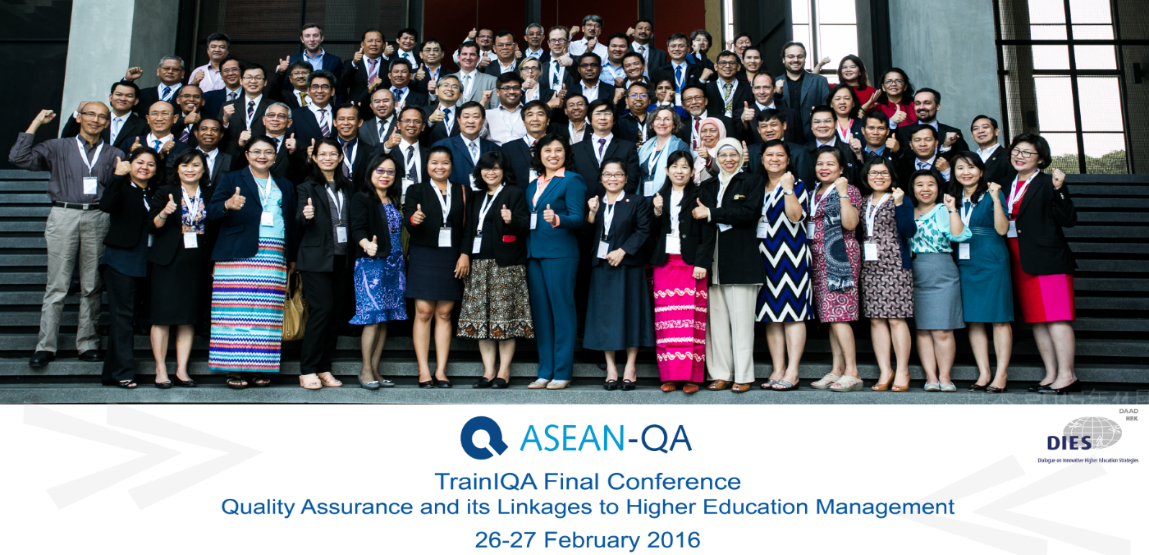 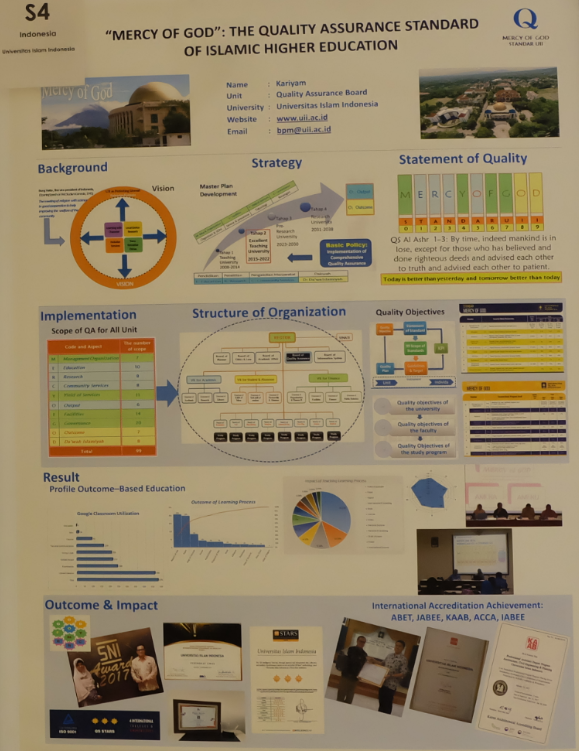 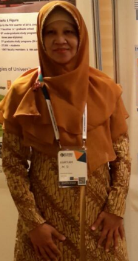 26 – 27 Maret 2018 di Mahidol University
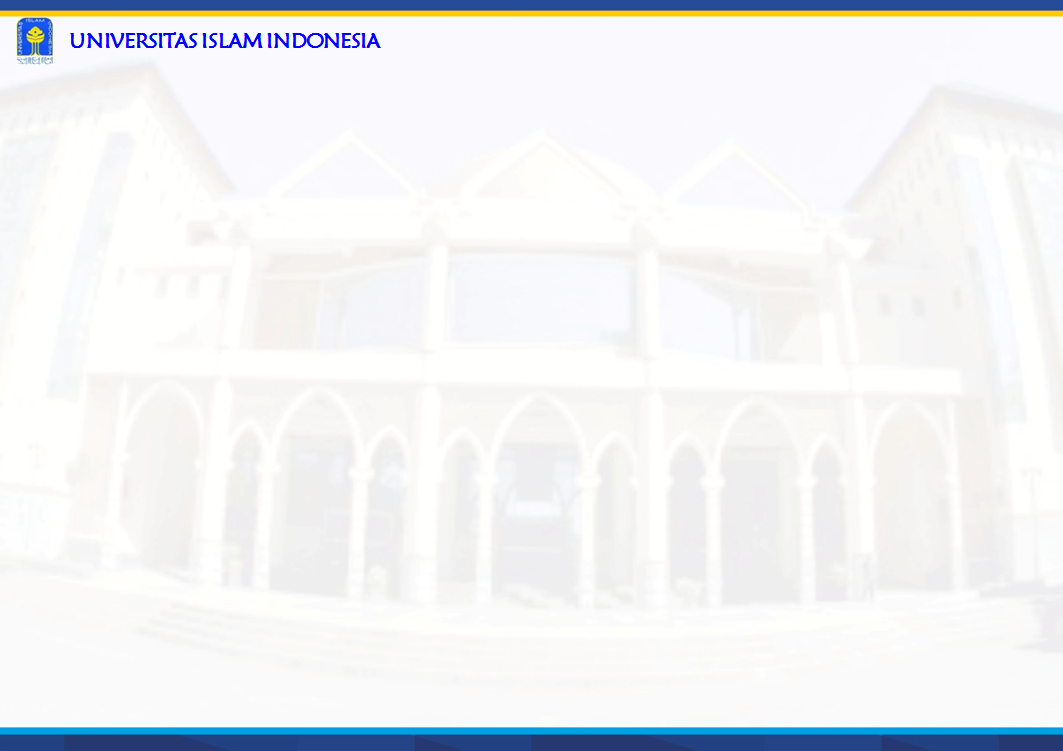 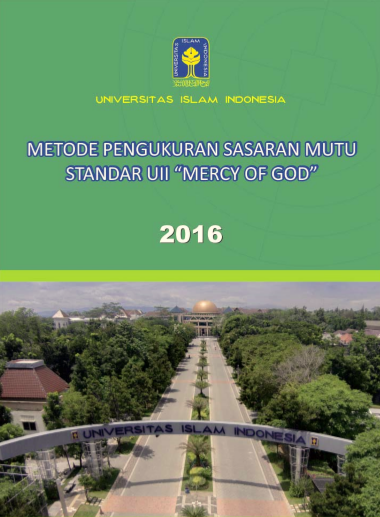 Peraturan Rektor Nomor: 
14/PR/ Rek/BPM/X/2016

Tentang 
Metode Pengukuran Sasaran Mutu 
Standar UII 
“MERCY OF GOD”

ISBN:  978–602–6215–13–0

Hak cipta:
UNIVERSITAS ISLAM INDONESIA 

TIDAK DIPERDAGANGKAN
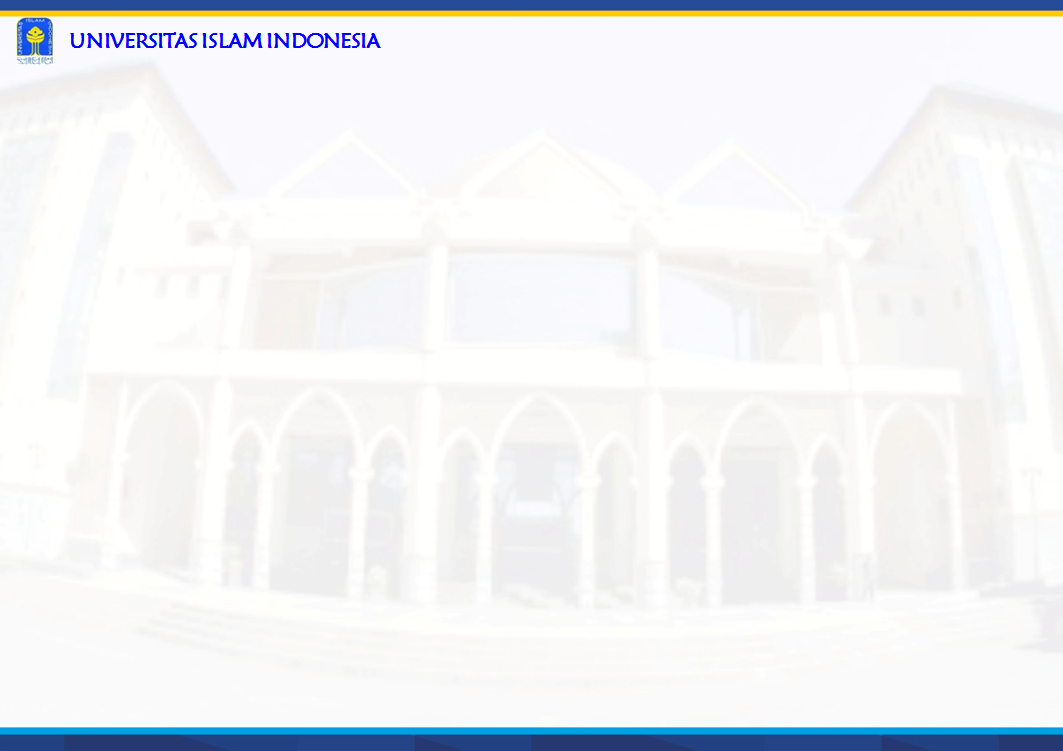 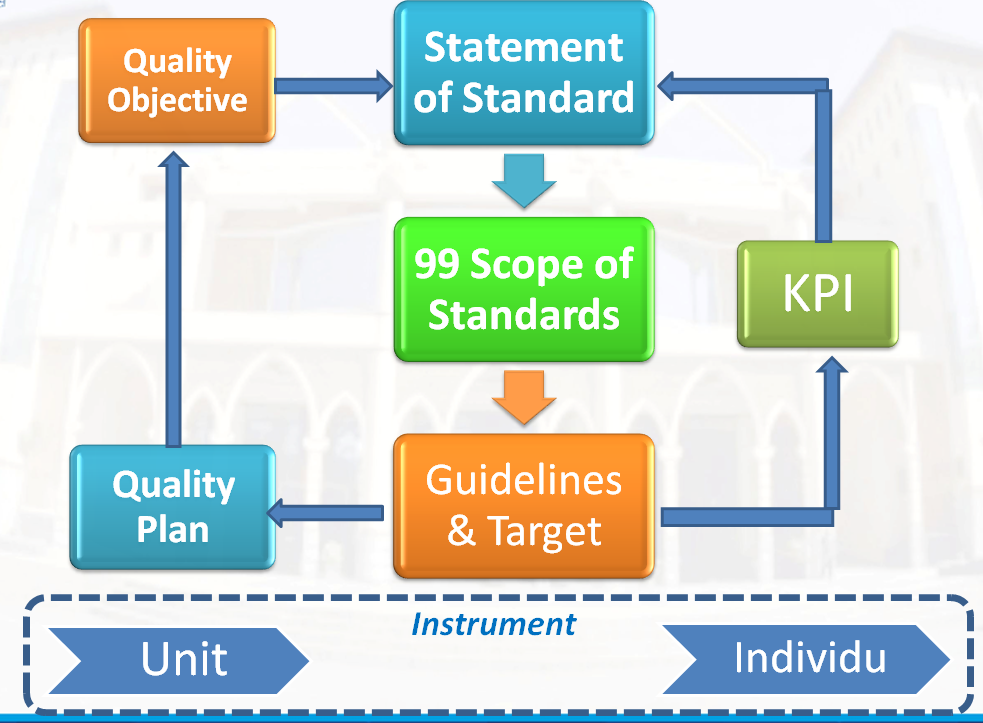 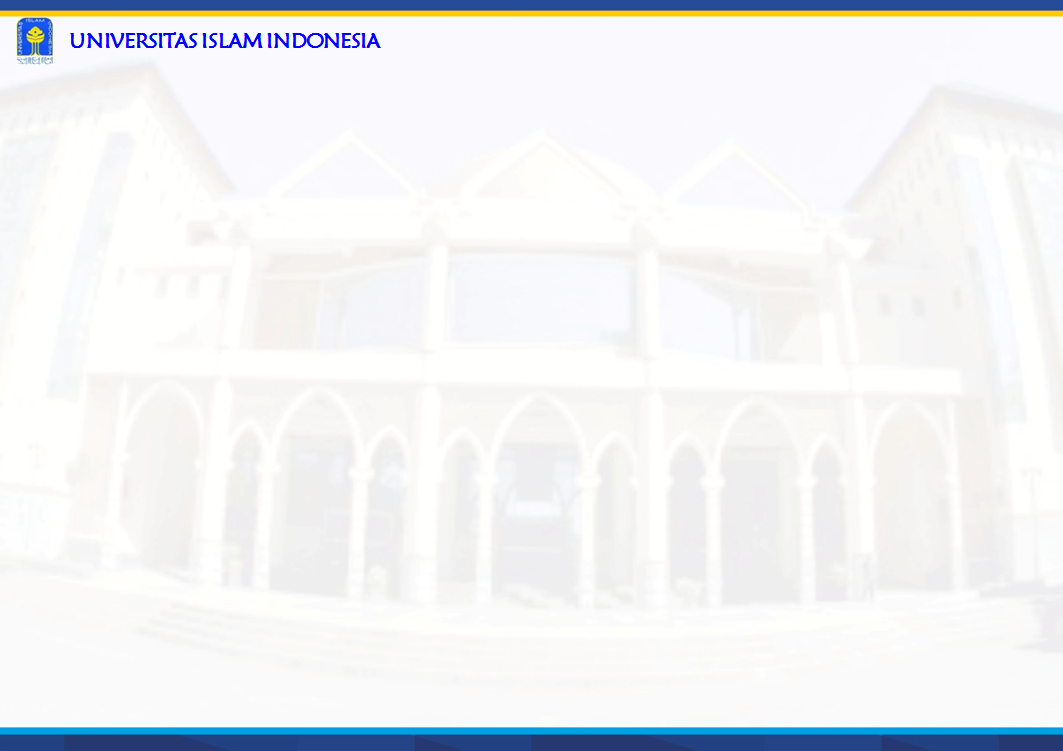 Impact of Learning Process
There are 98 of 657 classes (14.9%) already had impact from learning process. 80.6% from 98 classes is described as follow:
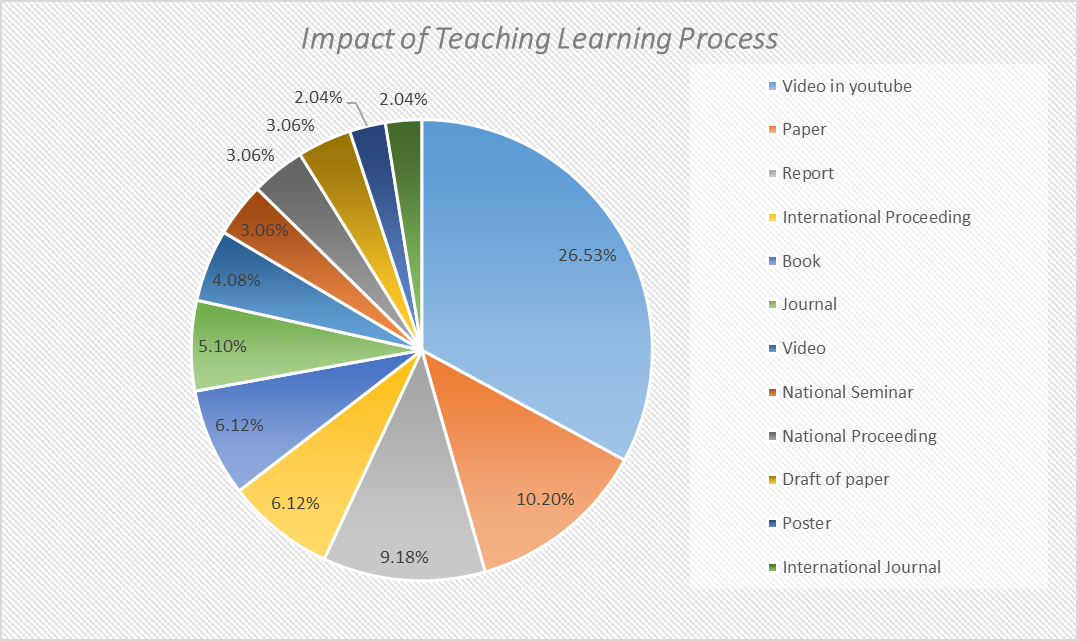 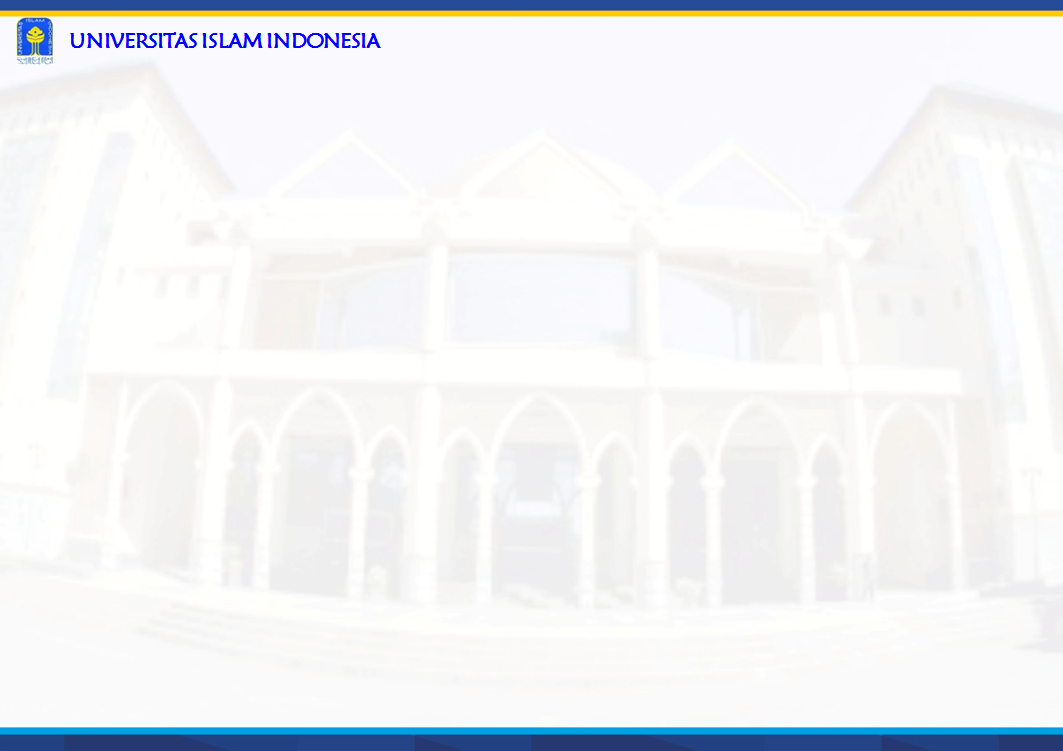 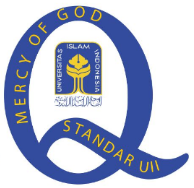 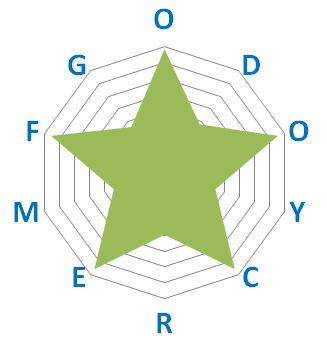 STANDAR UII
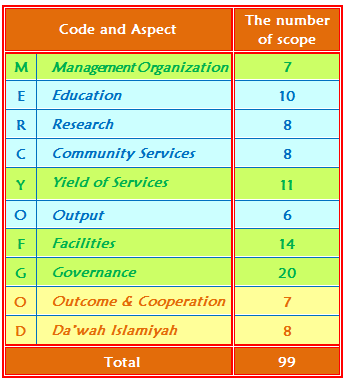 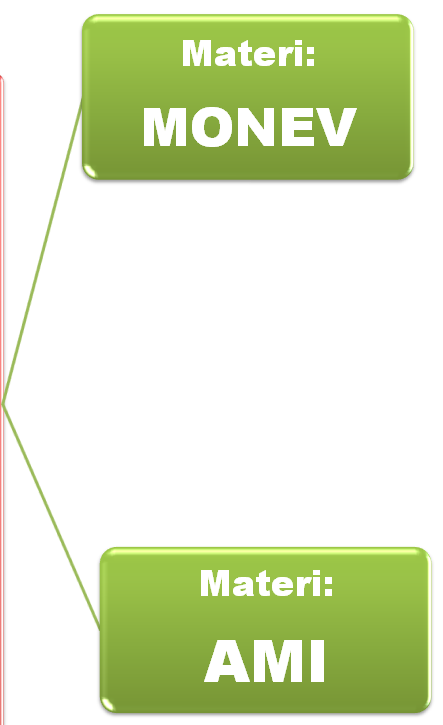 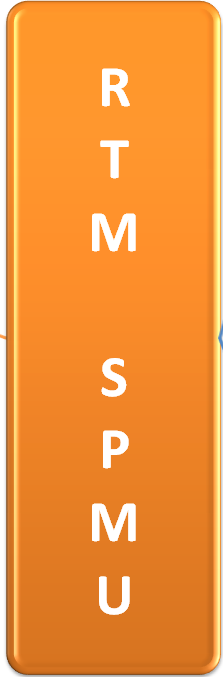 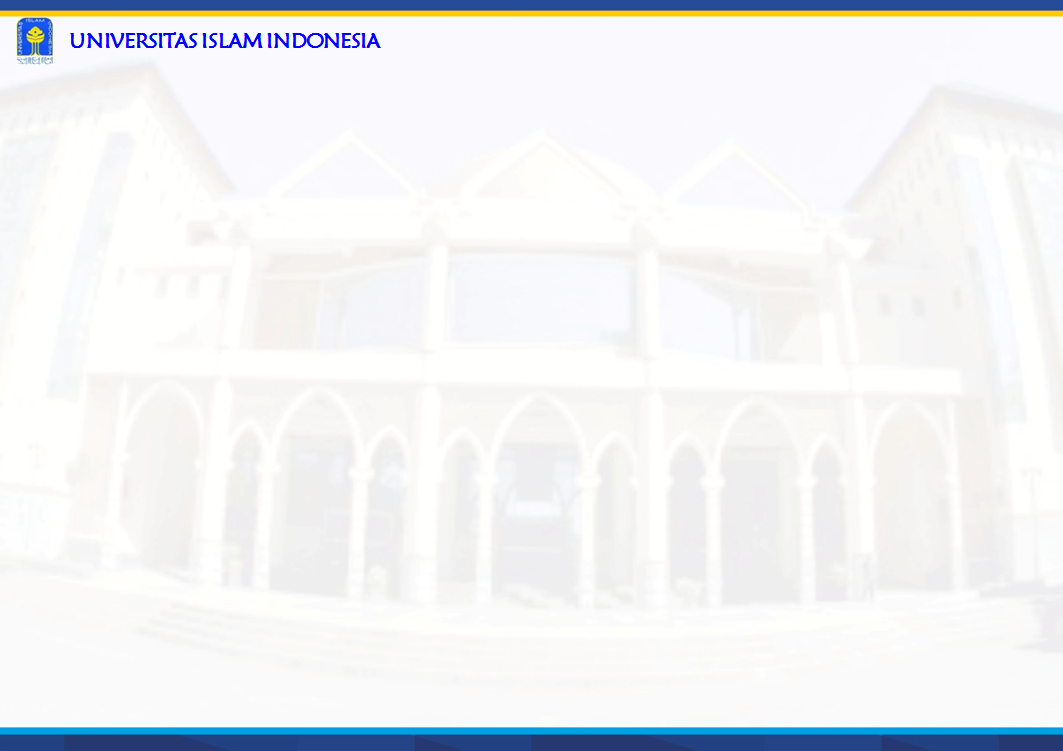 REPUTASI  & PERINGKAT AKREDITASI
(International QA ataupun Permenristekdikti  No. 32  Th 2016 per 19 Mei 2016)
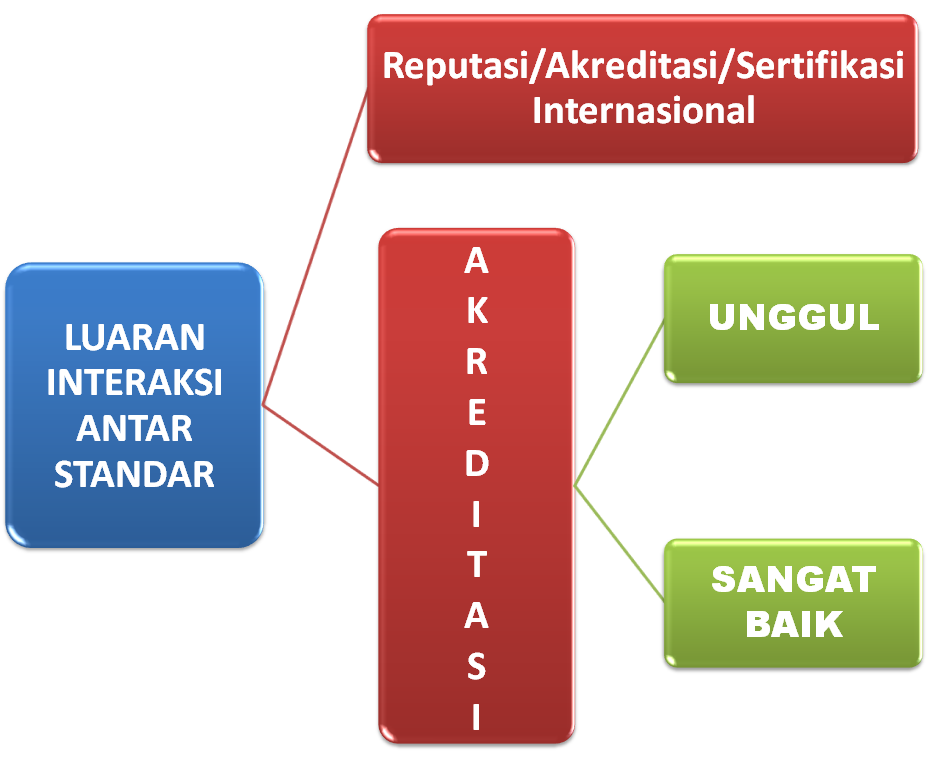 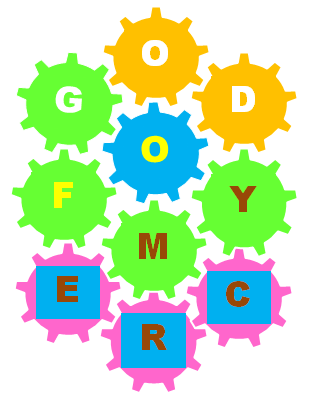 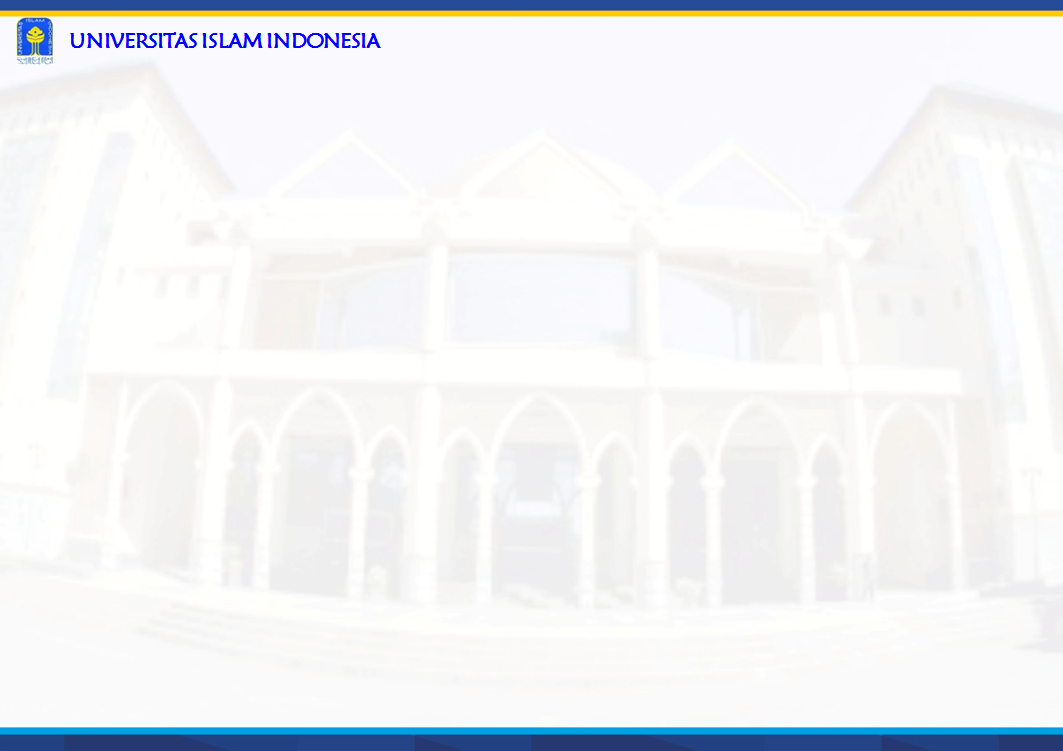 LUARAN - 1
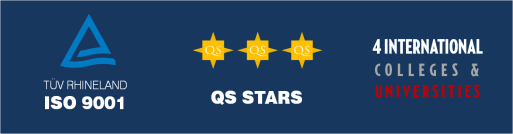 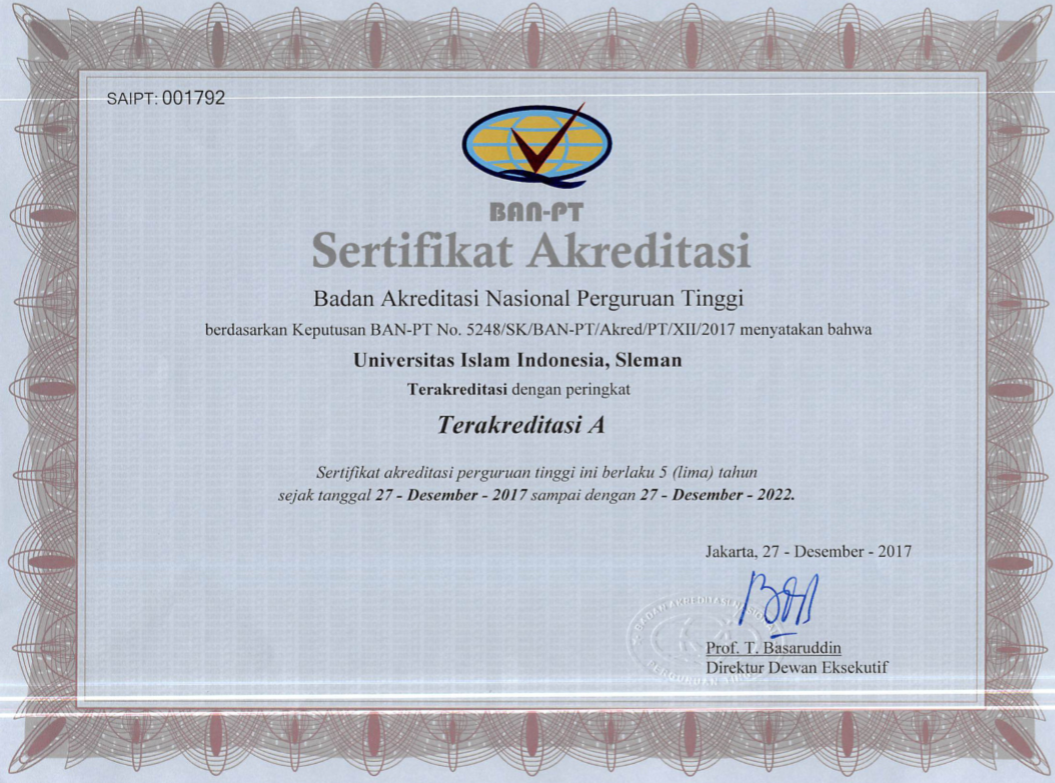 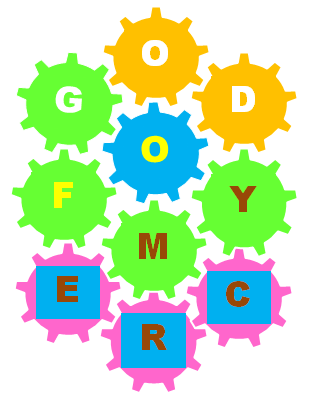 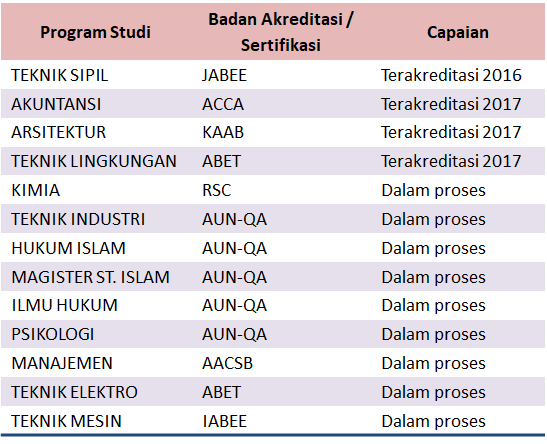 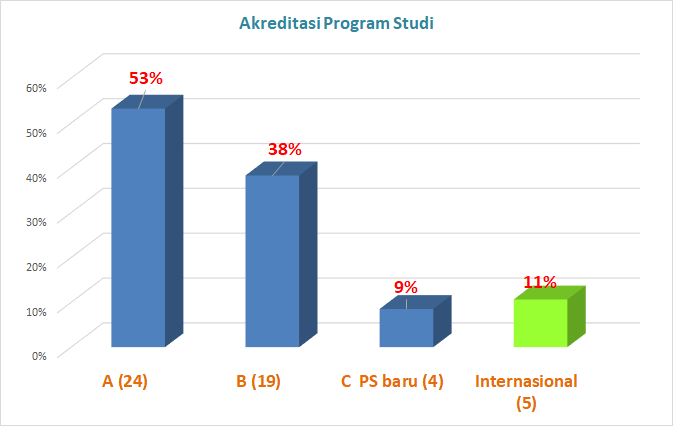 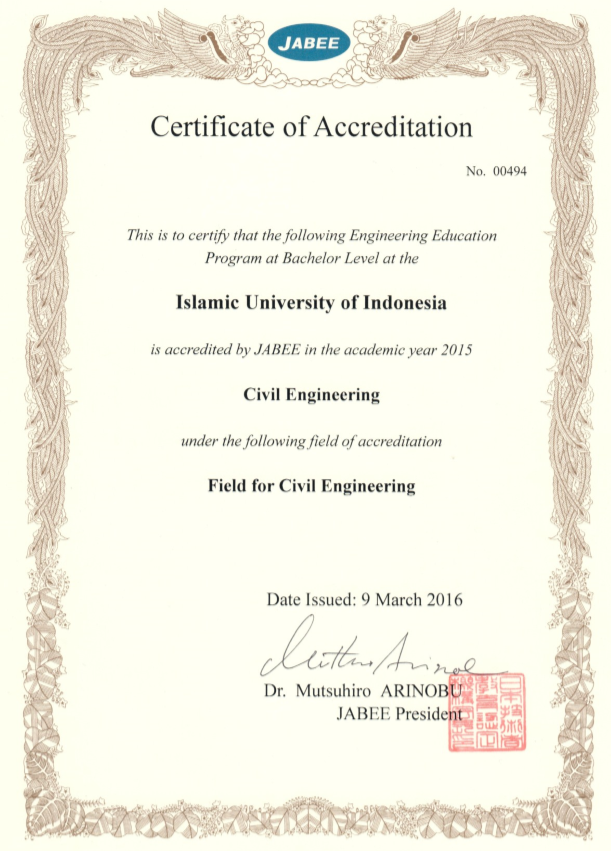 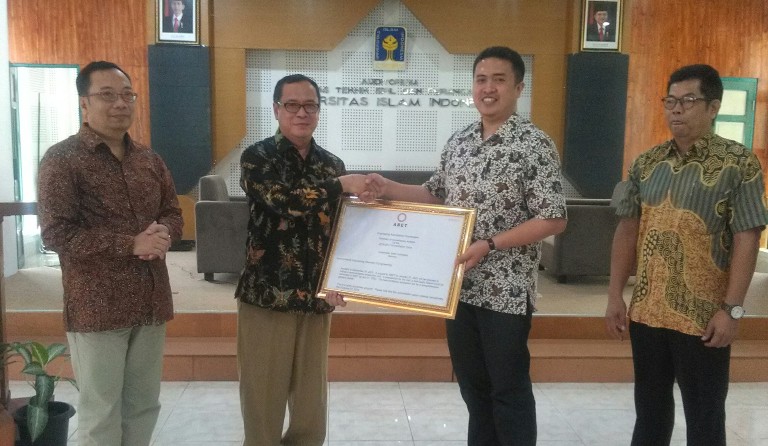 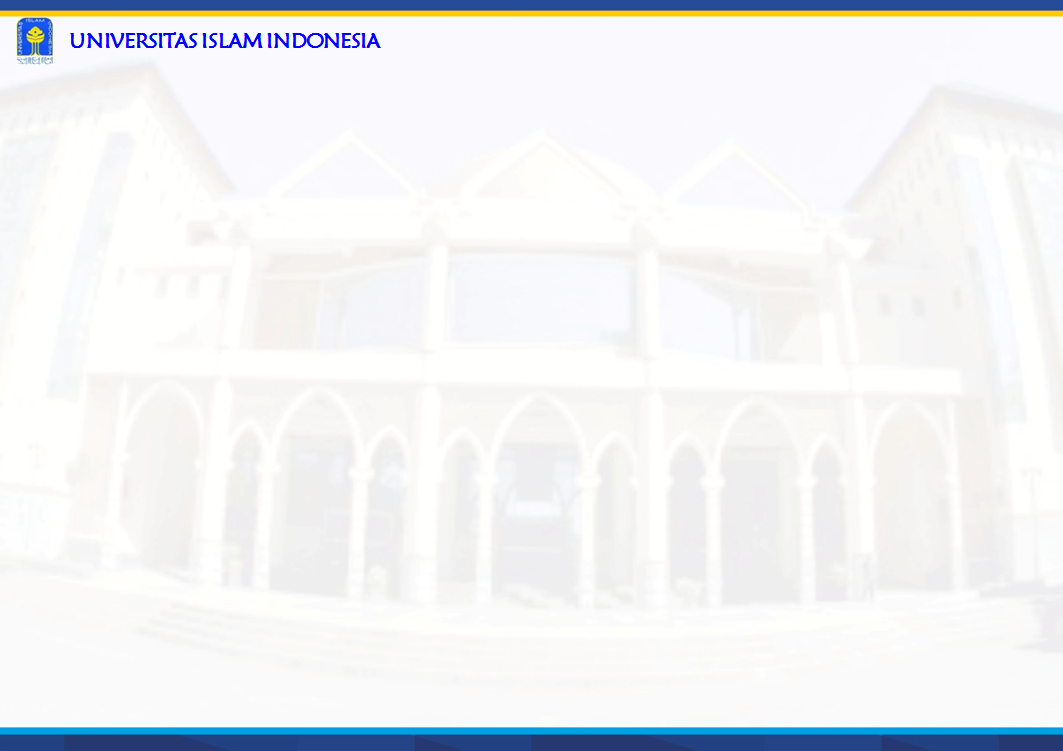 LUARAN – 2
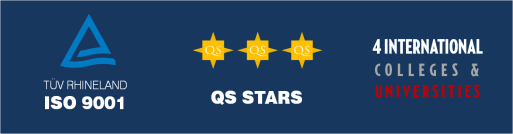 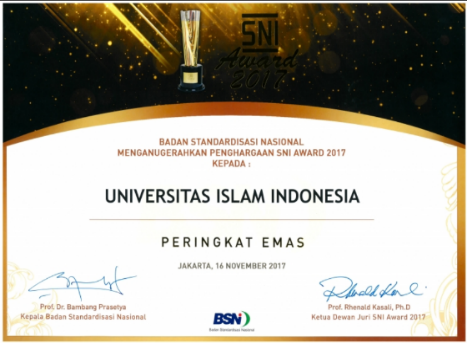 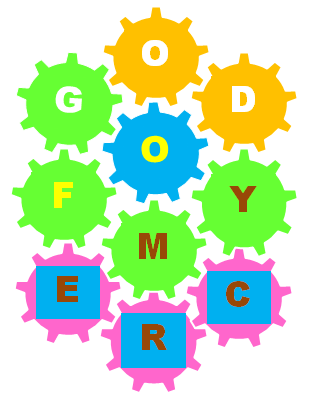 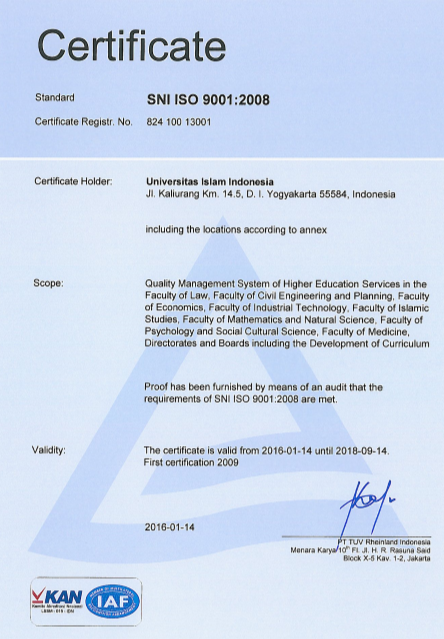 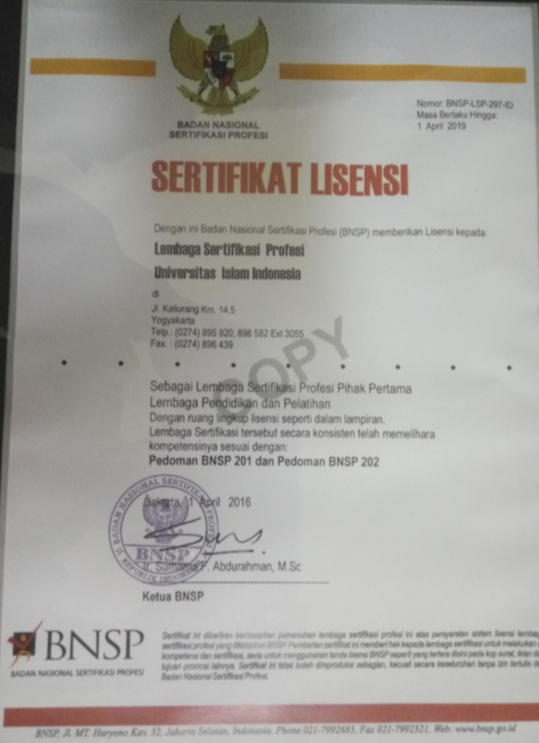 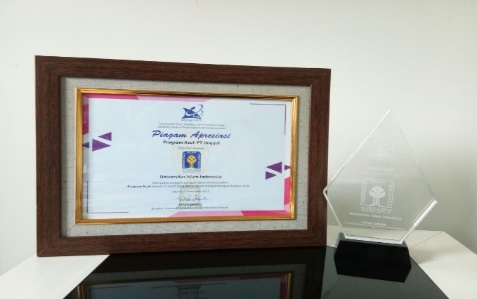 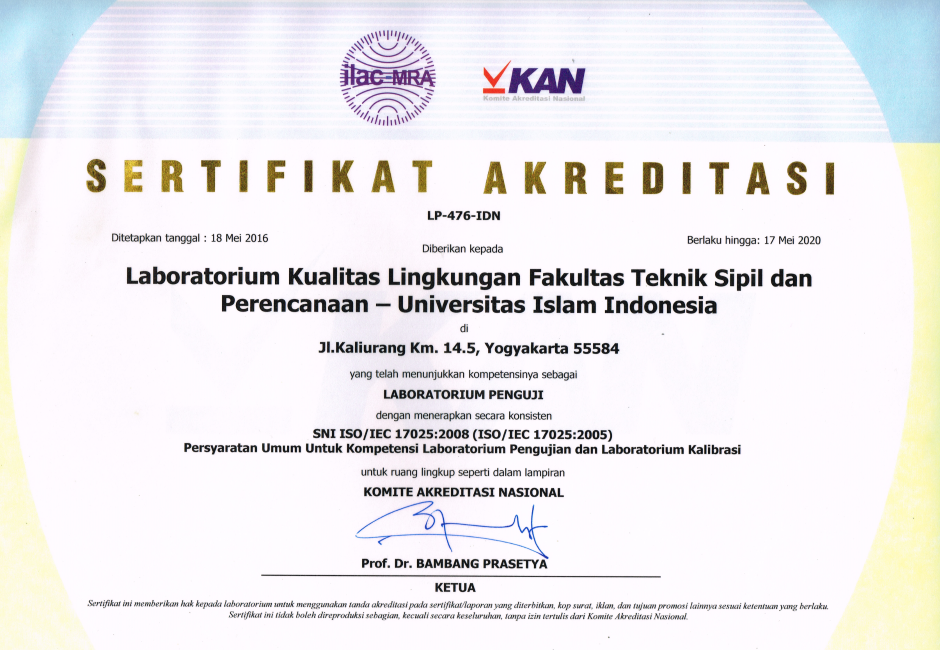 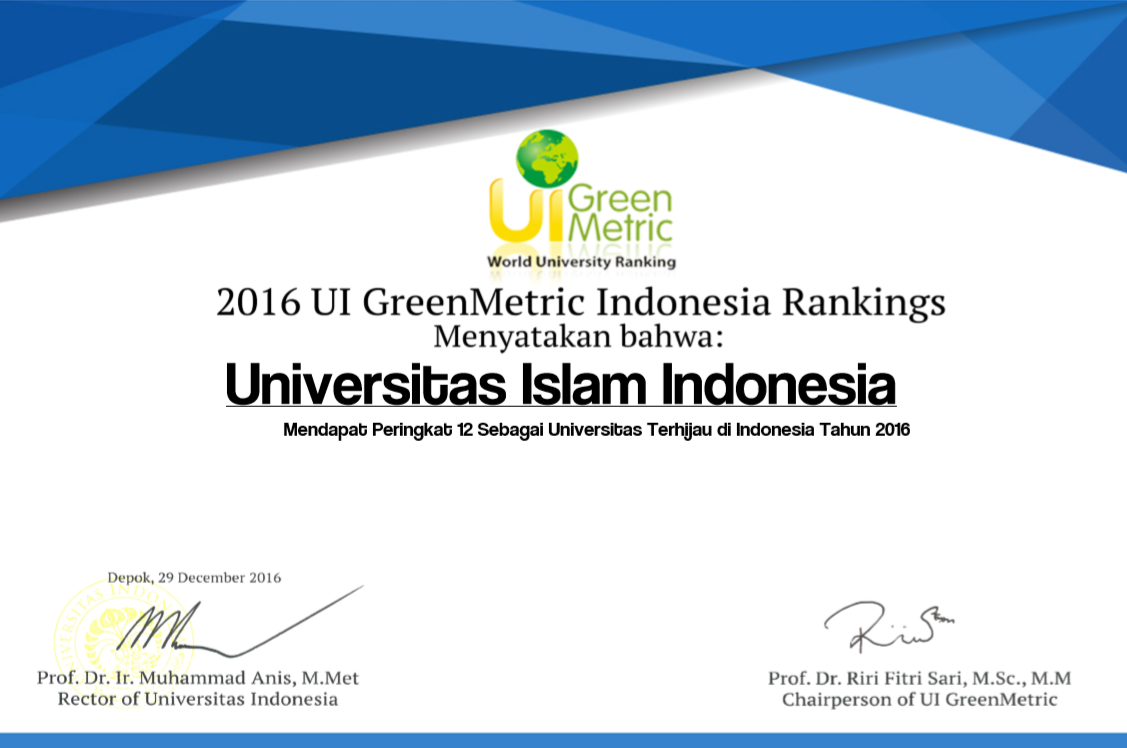 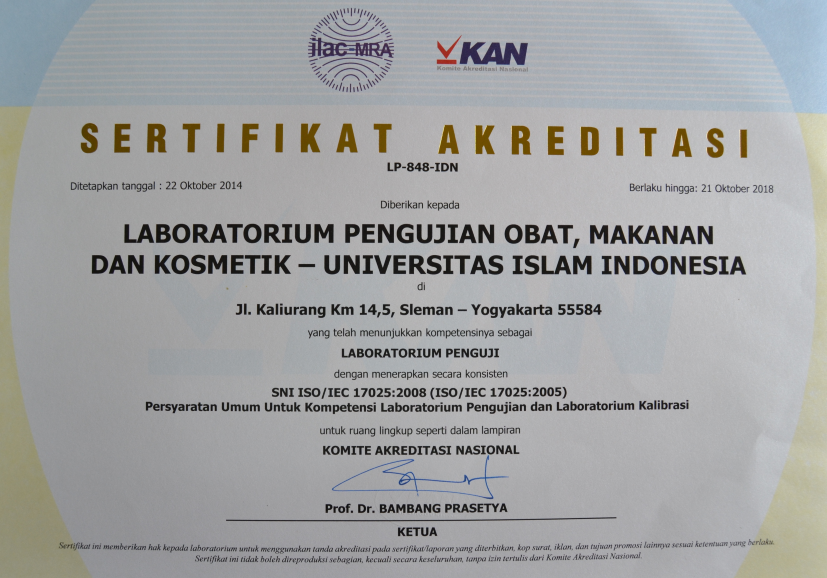 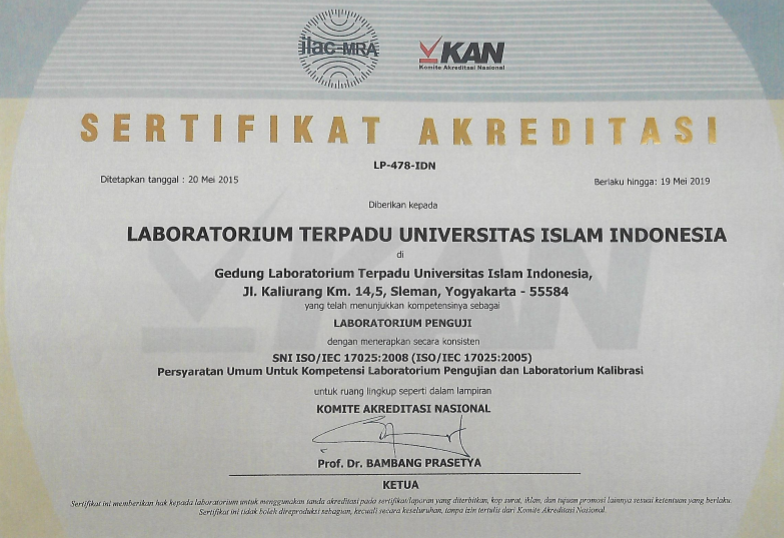 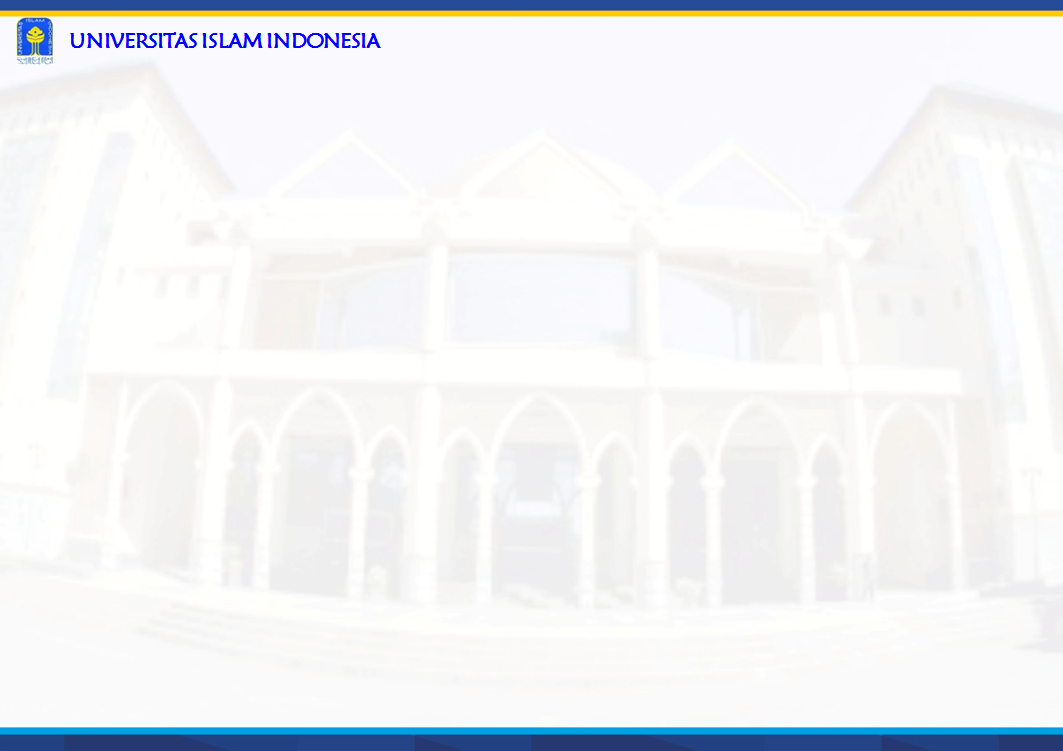 Terima   Kasih
Mercy of God
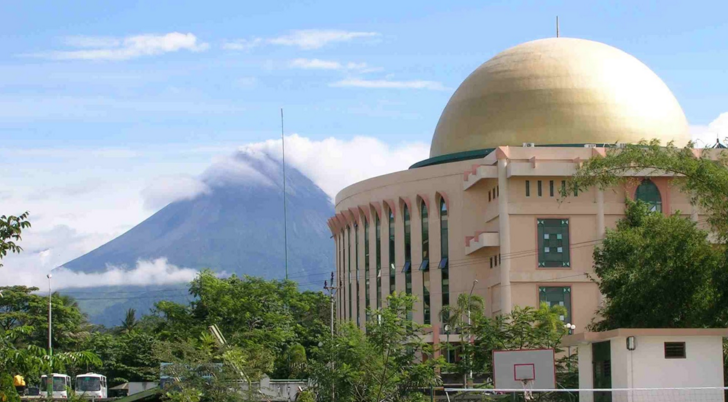 BADAN PENJAMINAN MUTU 
UNIVERSITAS ISLAM INDONESIA
Gedung GPBH Prabuningrat Lantai 3, Kampus Terpadu UII
Jl. Kaliurang Km 14.5 Yogyakarta, Telp. (0274) 898444  Ext. 1313
www.bpm.uii.ac.id  email: bpm@uii.ac.id
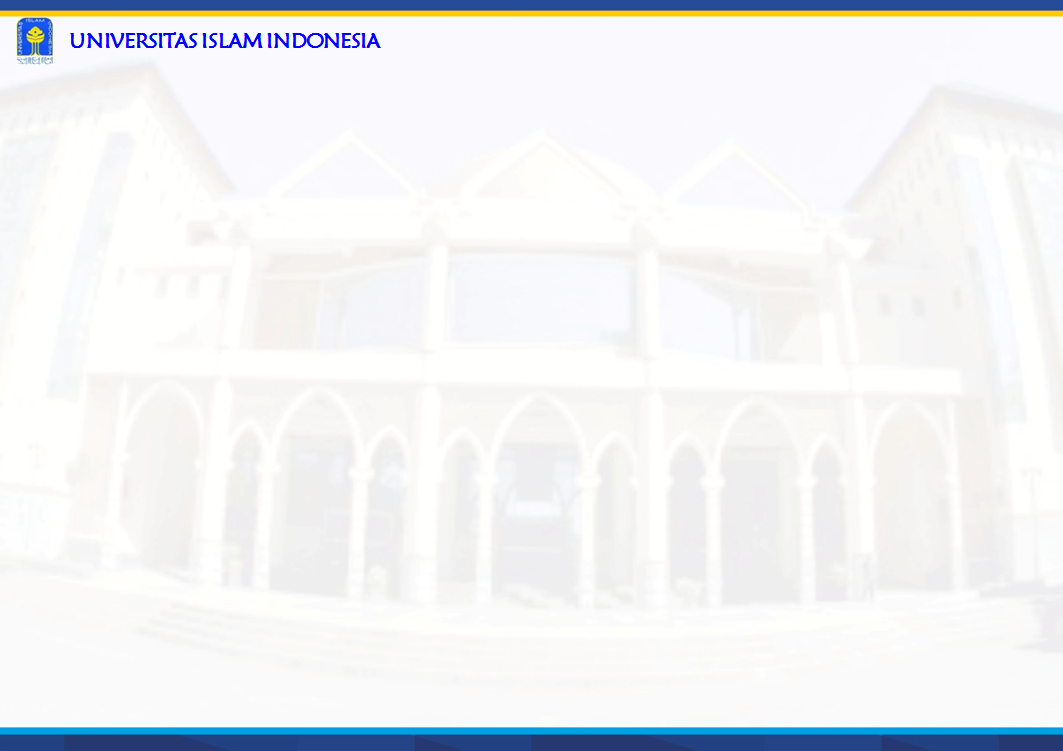 Biodata
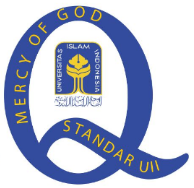 Kariyam, lahir di Kota Blitar, Jawa Timur, pada 22 Februari 1971. Menyelesaikan Sarjana Statistika di Institut Teknologi Sepuluh Nopember (ITS), Surabaya pada tahun 1995, dan Magister Matematika Konsentrasi Statistika di Universitas Gadjah Mada (UGM), Yogyakarta pada tahun 2003.  
Ibu dari dua orang putri, Zahra dan Filla, bekerja di Jurusan Statistika Universitas Islam Indonesia Yogyakarta, sejak tahun 1996, dengan jabatan Lektor Kepala.  Mengajar Mata Kuliah Statistika Multivariat Terapan, Metode Statistika, Statistika Matematika, serta mengajar MK Statistika Medis di Program Magister Informatika konsentrasi Informatika Medis.  
Beberapa kali sebagai Tenaga Ahli Statistika dalam penelitian terapan di Kementerian Perhubungan, Dirjen Perhubungan Darat, Dirjen Perhubungan Laut, & PT. KAI.  Sebagai Tenaga Ahli Statistika proses Rehabilitasi dan Rekonstruksi Pasca Gempabumi DIY–Jateng.
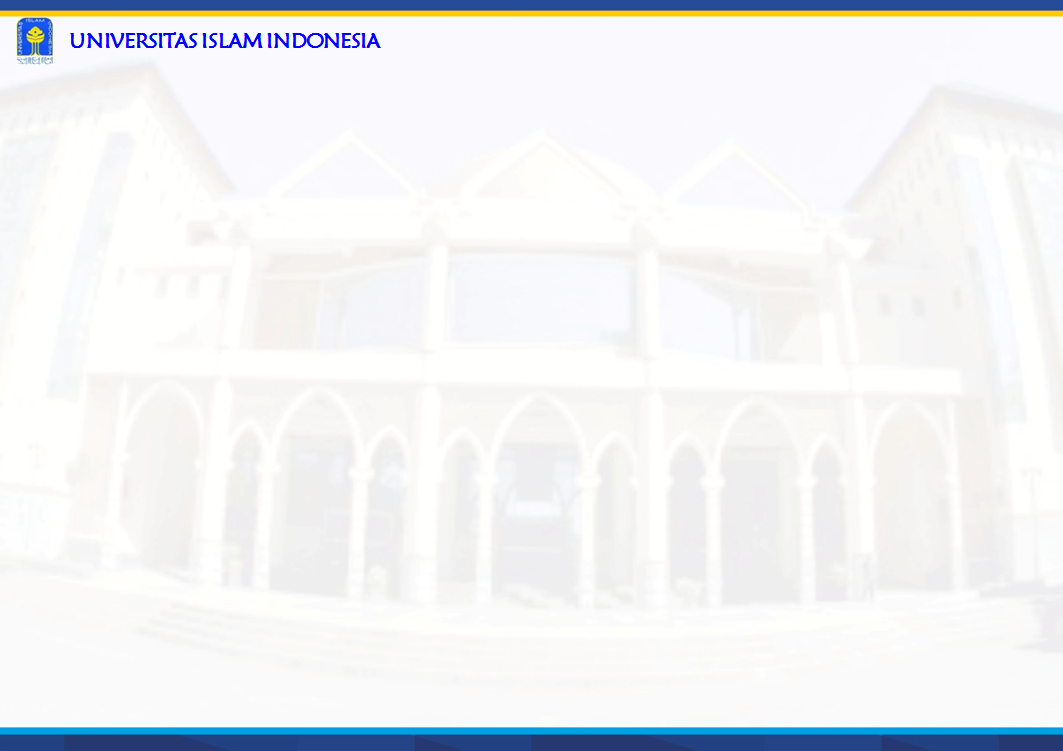 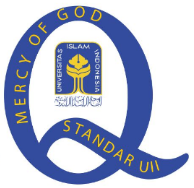 Pernah mengemban amanah sebagai Pembantu Program Statistika (1996–1998), Sekretaris Prodi Statistika (2003–2005), Kepala Laboratorium Statistika (2003–2006), Kepala Bidang Pengukuran dan Statistika BPM (2004–2006), Ketua Jurusan Statistika UII (2006–2010 & 2010–2014)
Pernah mengemban amanah sebagai Koordinator Program Hibah Kompetisi (PHK) TPSDP ISS BPM (2006–2008) & Koordinator Program PHKI untuk Prodi Statistika (2006–2008 & 2008–2010) 
Ketua Pelaksana Hibah Program Asuh Menuju Prodi Unggul Oleh Direktorat Penjamu (2017)
Pernah aktif sebagai Bendahara Forum Pendidikan Tinggi Statistika Indonesia atau FORSTAT (2010–2012 & 2012–2014)
Anggota Tim Perumus Capaian Pembelajaran Lulusan Statistika Indonesia Program Sarjana dalam forum Indonesians Mathematical Society (IndoMS, 2014)  
Beberapa kali sebagai Pemateri Pelatihan tentang Sistem Penjaminan Mutu baik di internal maupun eksternal UII
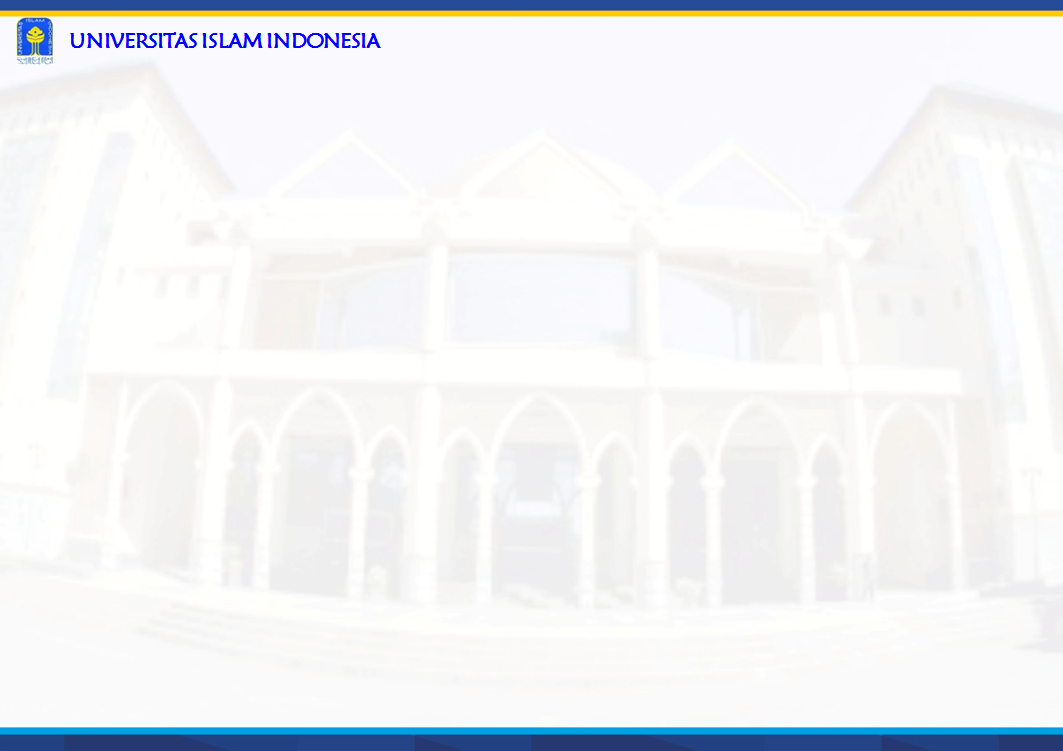 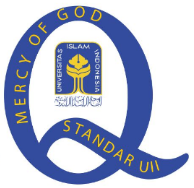 Pernah mendapatkan kesempatan sebagai “Participant in the ASEAN–QA TrainIQA Workshop I–IV  by AQAN, AUN, DAAD, ENQA, HRK, and SEAMEO for RIHED, in Kuala Lumpur, Malaysia on 23th – 27st February 2015, Potsdam on 27st July – 7st August 2015, Bali on 9th – 13st November 2015, and Bangkok 22nd – 27st February 2016.
Sekarang mengemban amanah sebagai Kepala Badan Penjaminan Mutu UII  Yogyakarta Periode 2014–2018.
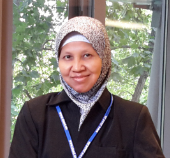 Email:
kariyam@uii.ac.id 
HP:
081578000680
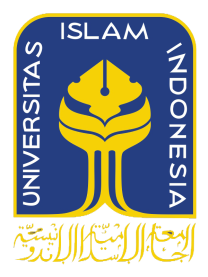 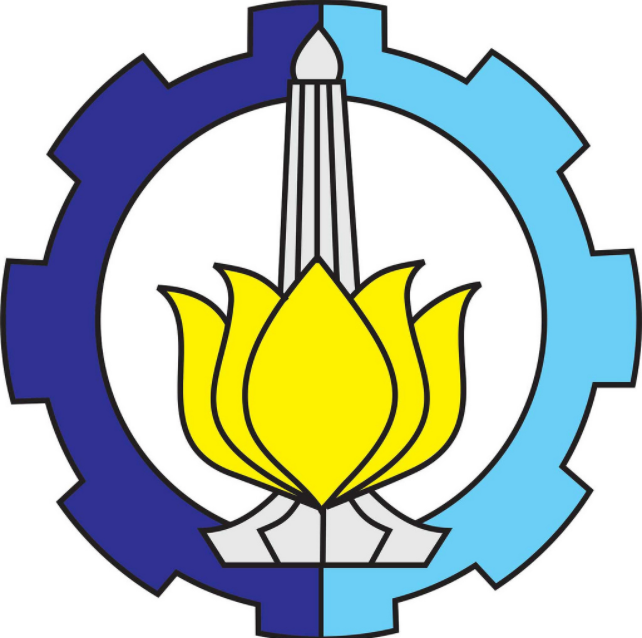 Studi Banding ITSdi Universitas Islam IndonesiaRabu, 6 Desember 2017
uii.ac.id
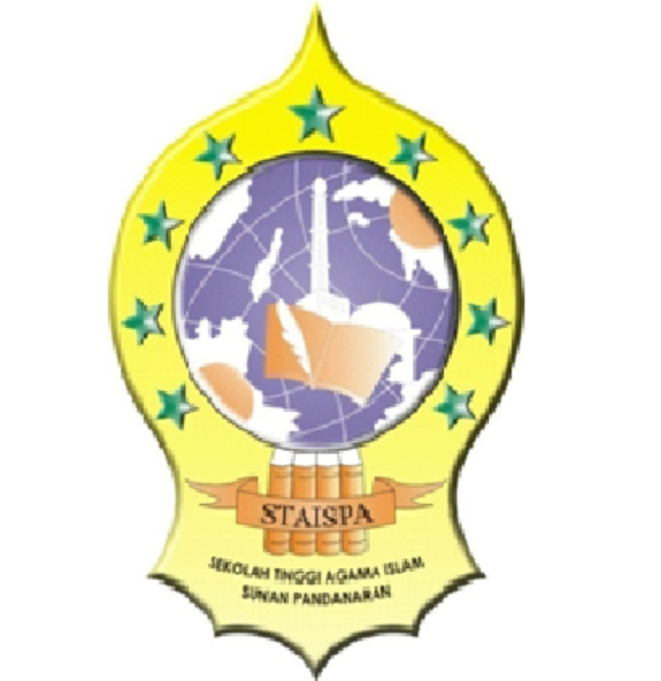 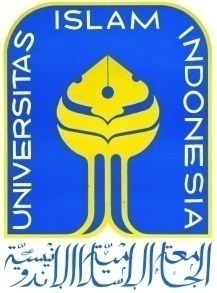 SELAMAT DATANG

STUDI BANDING 
SEKOLAH TINGGI AGAMA ISLAM 
SUNAN PANDANARAN 
KE 
UNIVERSITAS ISLAM INDONESIA

SELASA, 19 DESEMBER 2017
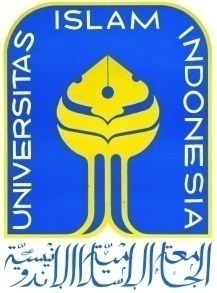 SELAMAT DATANG

STUDI BANDING 
UNIVERSITAS LANCANG KUNING
KE 
UNIVERSITAS ISLAM INDONESIA

SENIN, 12 FEBRUARI 2018
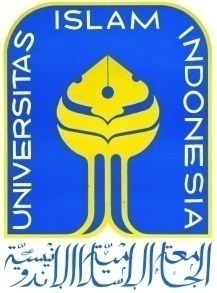 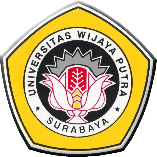 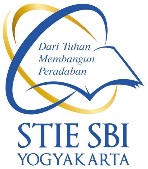 SELAMAT DATANG

STUDI BANDING 
UNIVERSITAS WIJAYA PUTRA & STIE SBI
KE 
UNIVERSITAS ISLAM INDONESIA

KAMIS, 15 FEBRUARI 2018
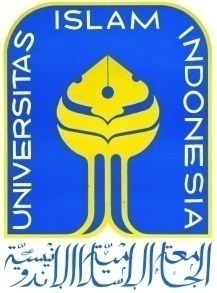 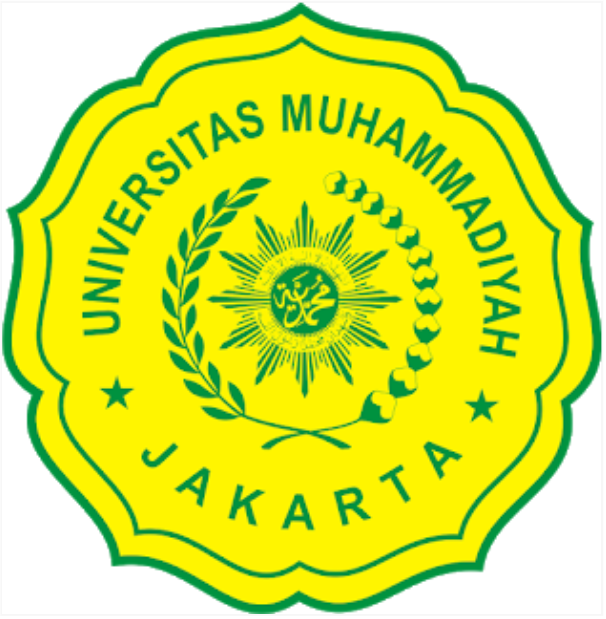 SELAMAT DATANG

STUDI BANDING 
UNIVERSITAS MUHAMMADIYAH JAKARTA
KE
UNIVERSITAS ISLAM INDONESIA

RABU, 07 MARET 2018
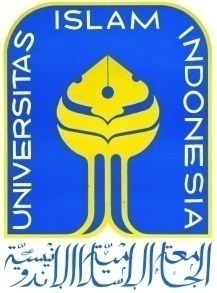 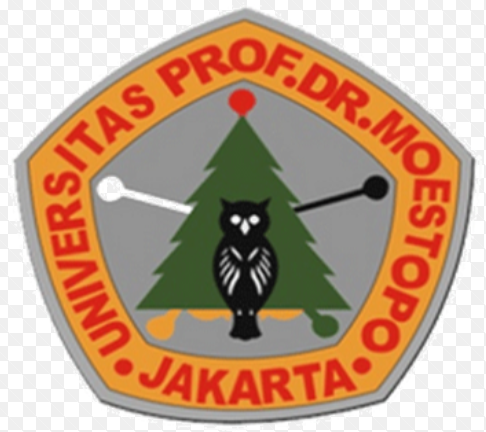 SELAMAT DATANG

STUDI BANDING 
UNIVERSITAS Prof. Dr. MOESTOPO
UNIVERSITAS ISLAM INDONESIA

KAMIS, 12 APRIL 2018
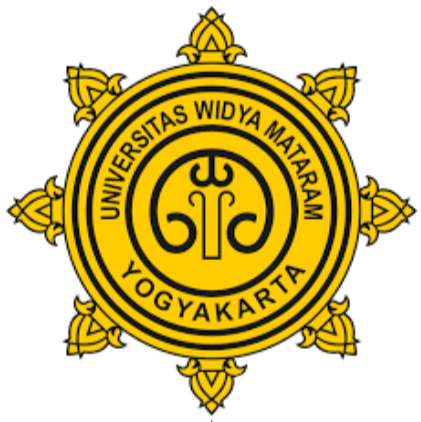 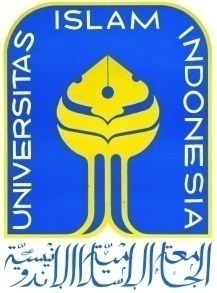 SELAMAT DATANG

STUDI BANDING 
UNIVERSITAS WIDYA MATARAM
DI
UNIVERSITAS ISLAM INDONESIA

SENIN, 13 AGUSTUS 2018
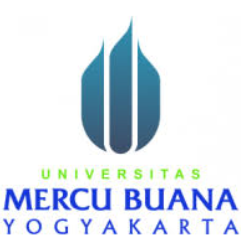 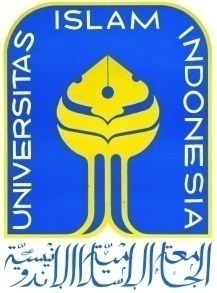 SELAMAT DATANG

STUDI BANDING 
UNIVERSITAS MERCU BUANA YOGYAKARTA
DI
UNIVERSITAS ISLAM INDONESIA

SELASA, 28 AGUSTUS 2018